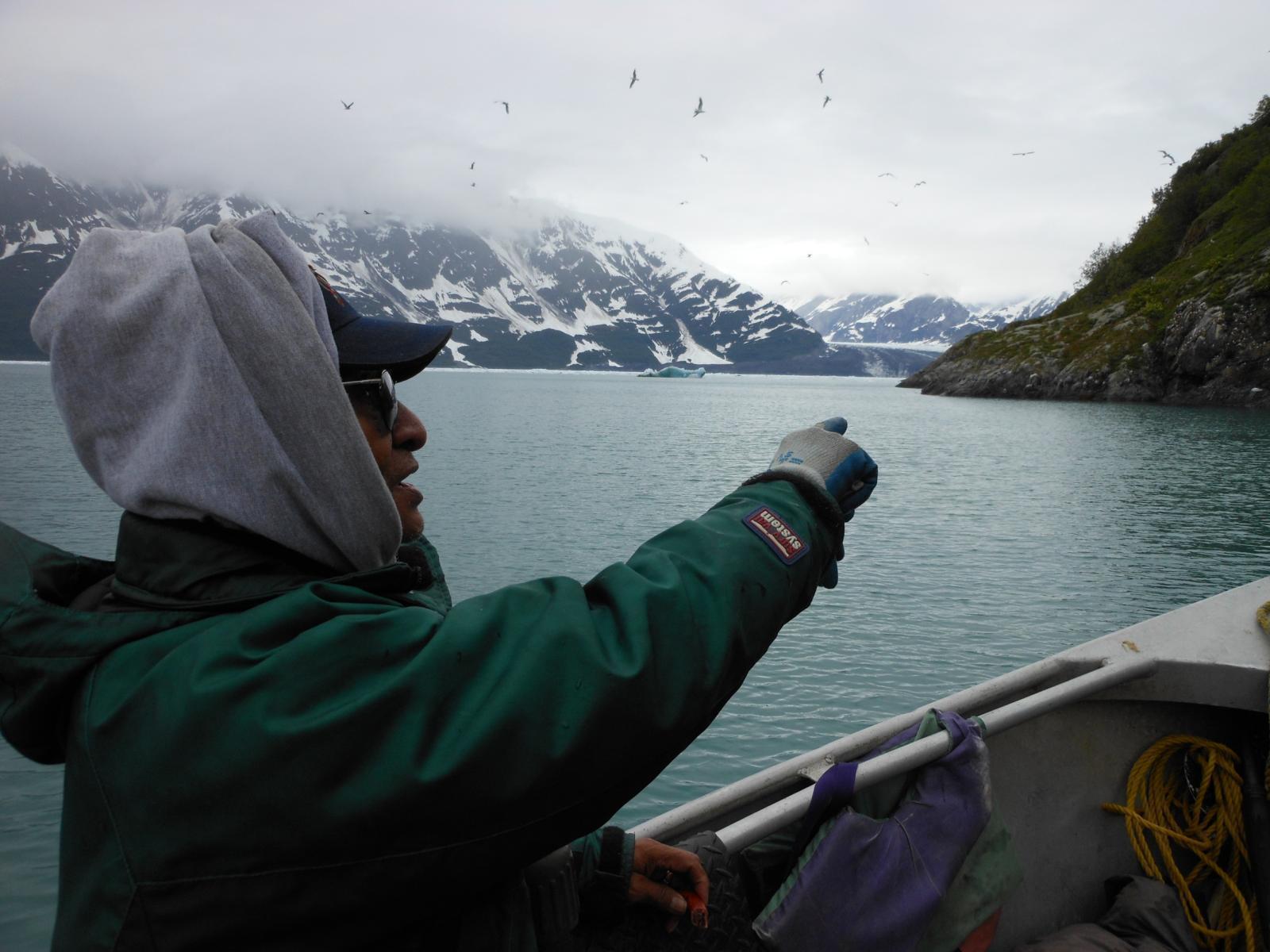 At the Glacier’s Edge: The Peopling and 
History of Yakutat Bay since A.D. 1000
National Science Foundation , Arctic Social Sciences  Program
2011 EAGER grant 1132295; 2012 Research Grant 1203417
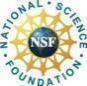 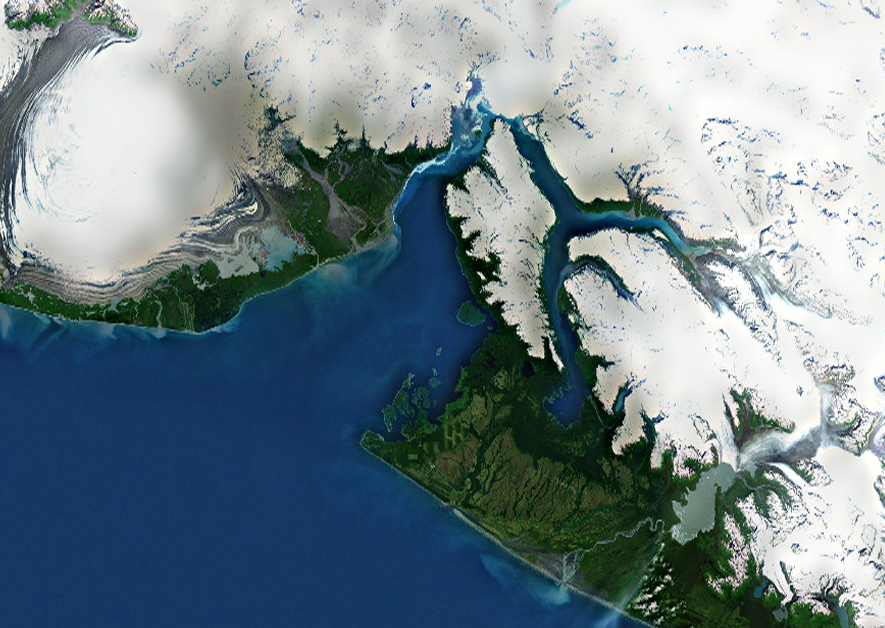 Hubbard
Glacier
Malaspina
Glacier
Disenchantment
 Bay
Yakutat Bay
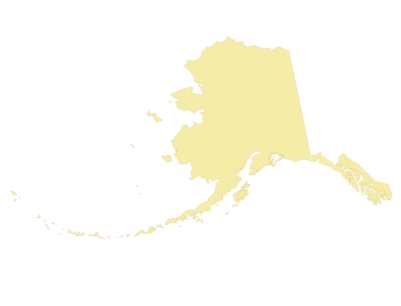 Yakutat
Yakutat 
Foreland
Alaska
Yakutat Bay
Yakutat Bay
Migrations to Yakutat Bay
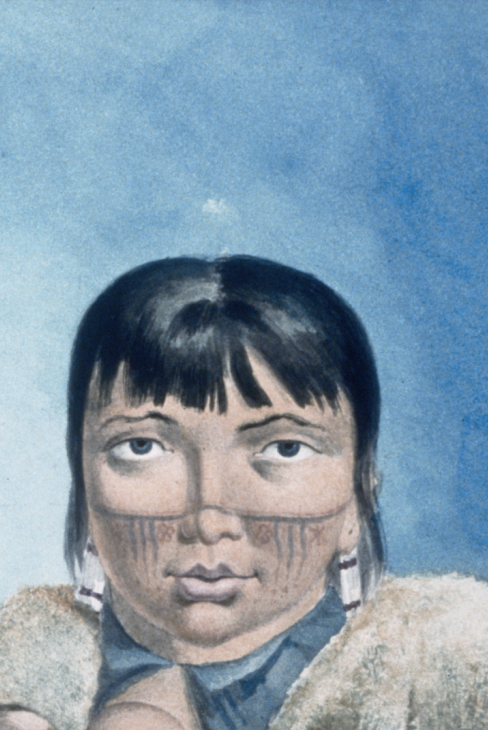 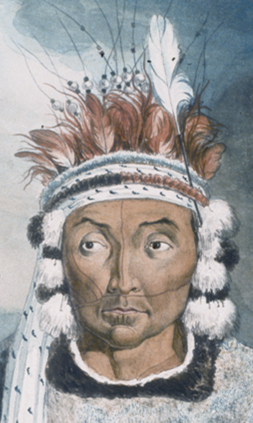 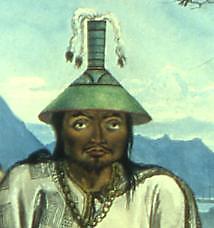 Eyak – about A.D. 800
	Ahtna  – about A.D. 1500
	Tlingit – about A.D. 1750
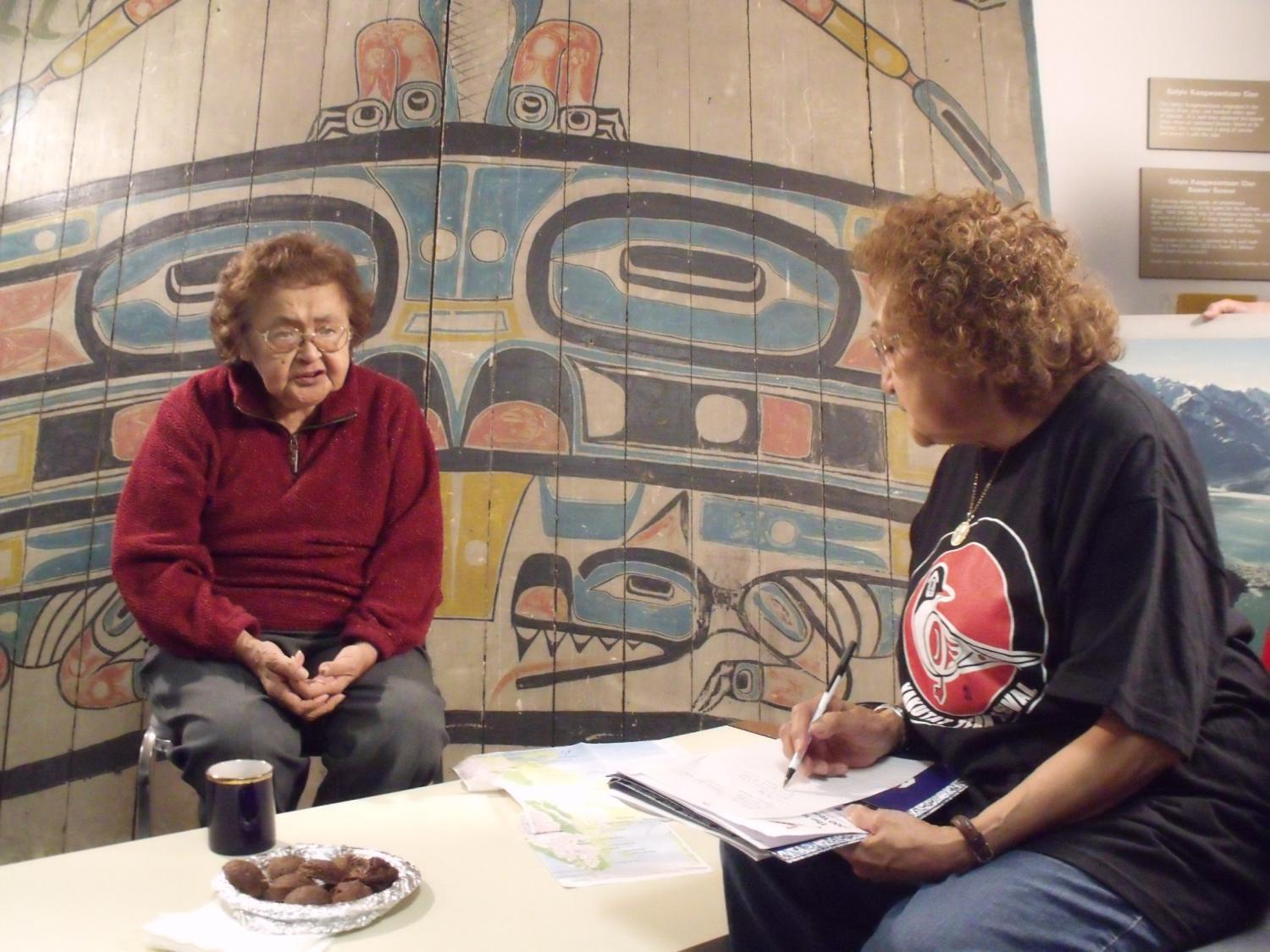 Oral history interview with Lena Farkas (left)
and Elaine Abraham (right)
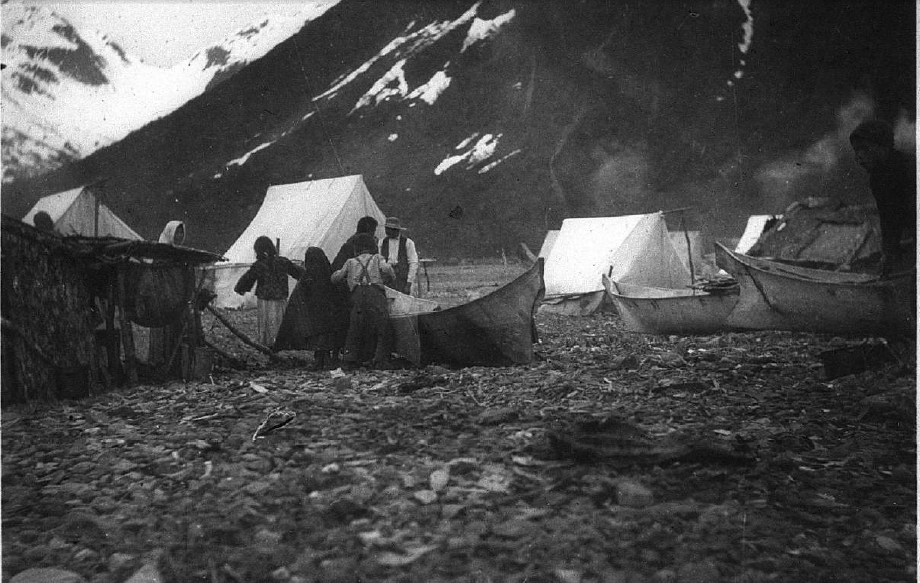 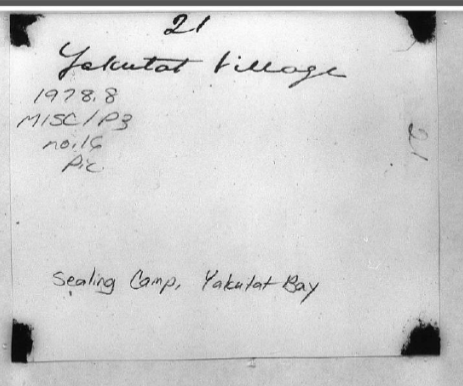 C. Hart Merriam photo album at the Bancroft Library, Berkeley, 
photograph of Yakutat sealing camp in 1899
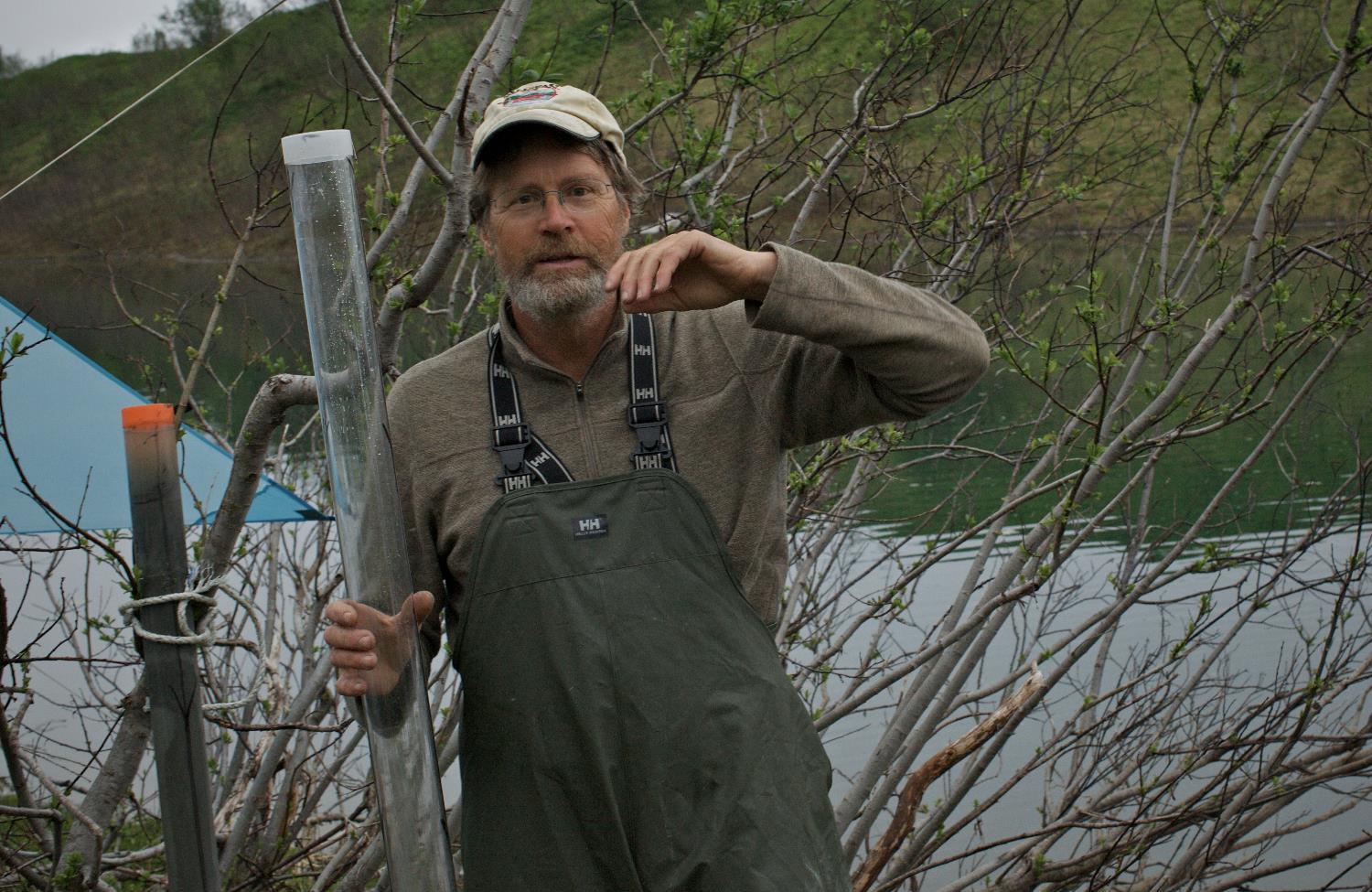 UAF geologist Daniel Mann with lake core, used to interpret 
the history of glacial retreat
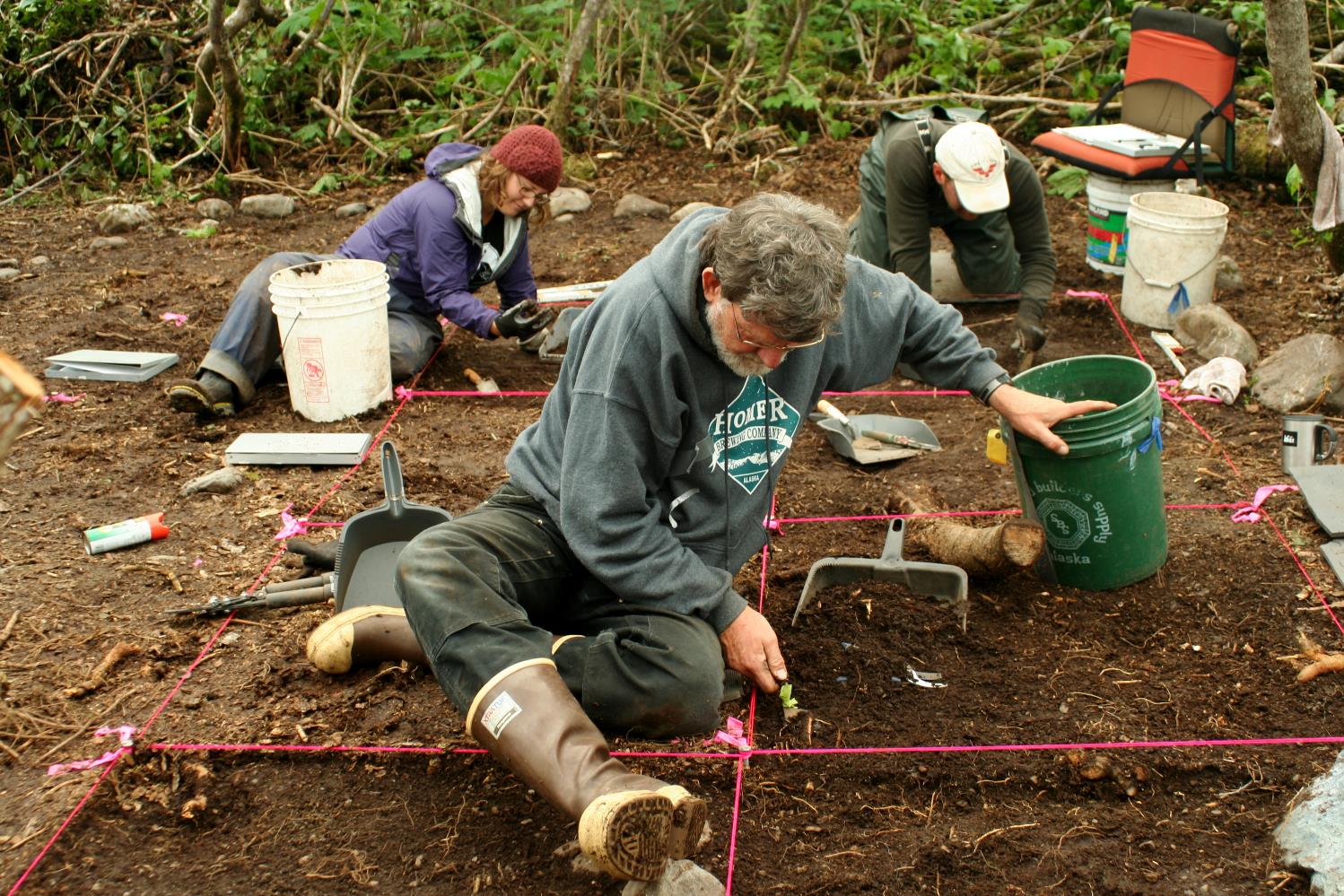 Archaeological excavations at Qek’otliya / Shaanáx Kuwóox’ sealing camp 
at Indian Camp Creek, 2013
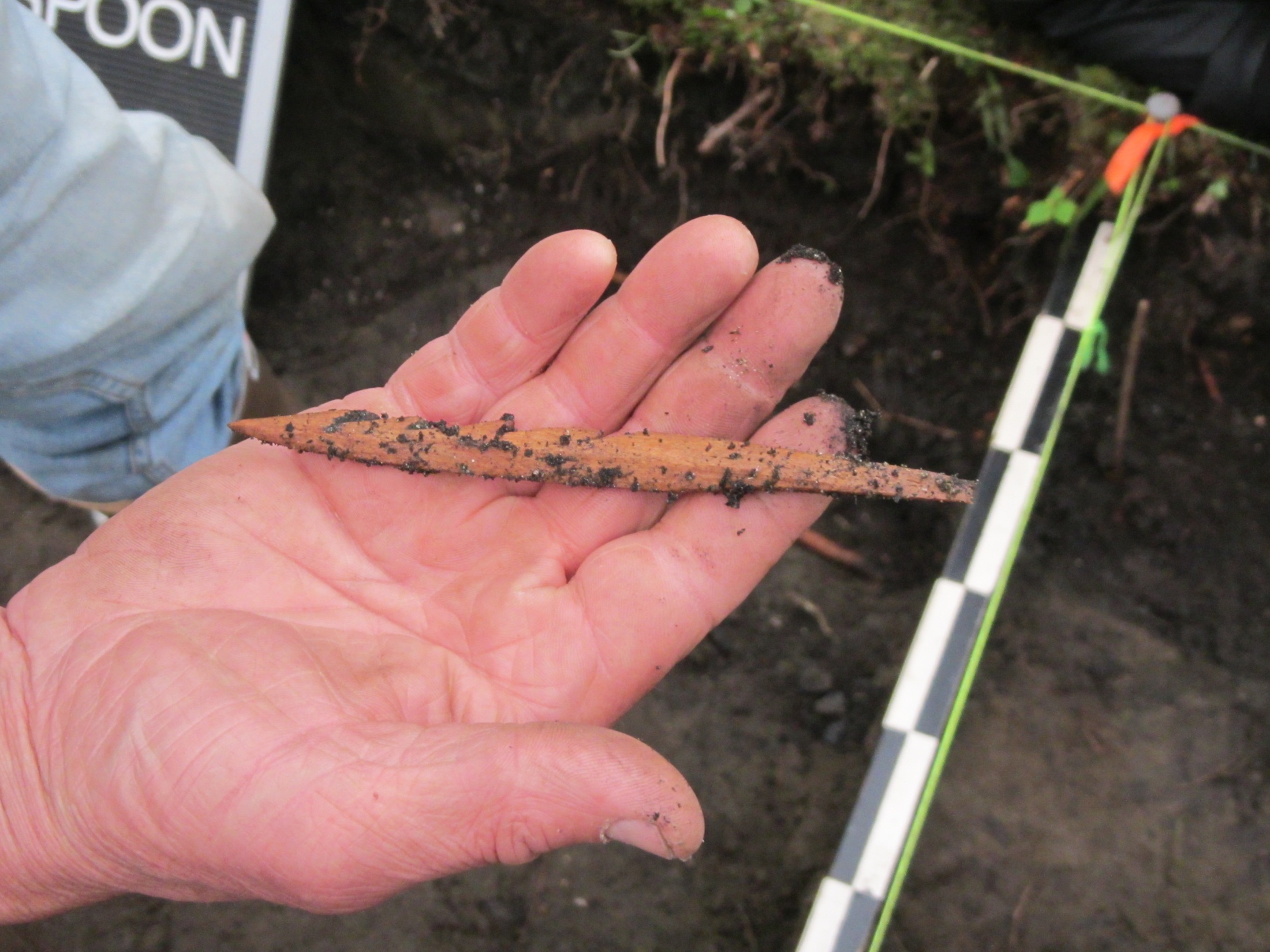 Arrow point from the Tlákw.aan (Old Town) site on Knight Island
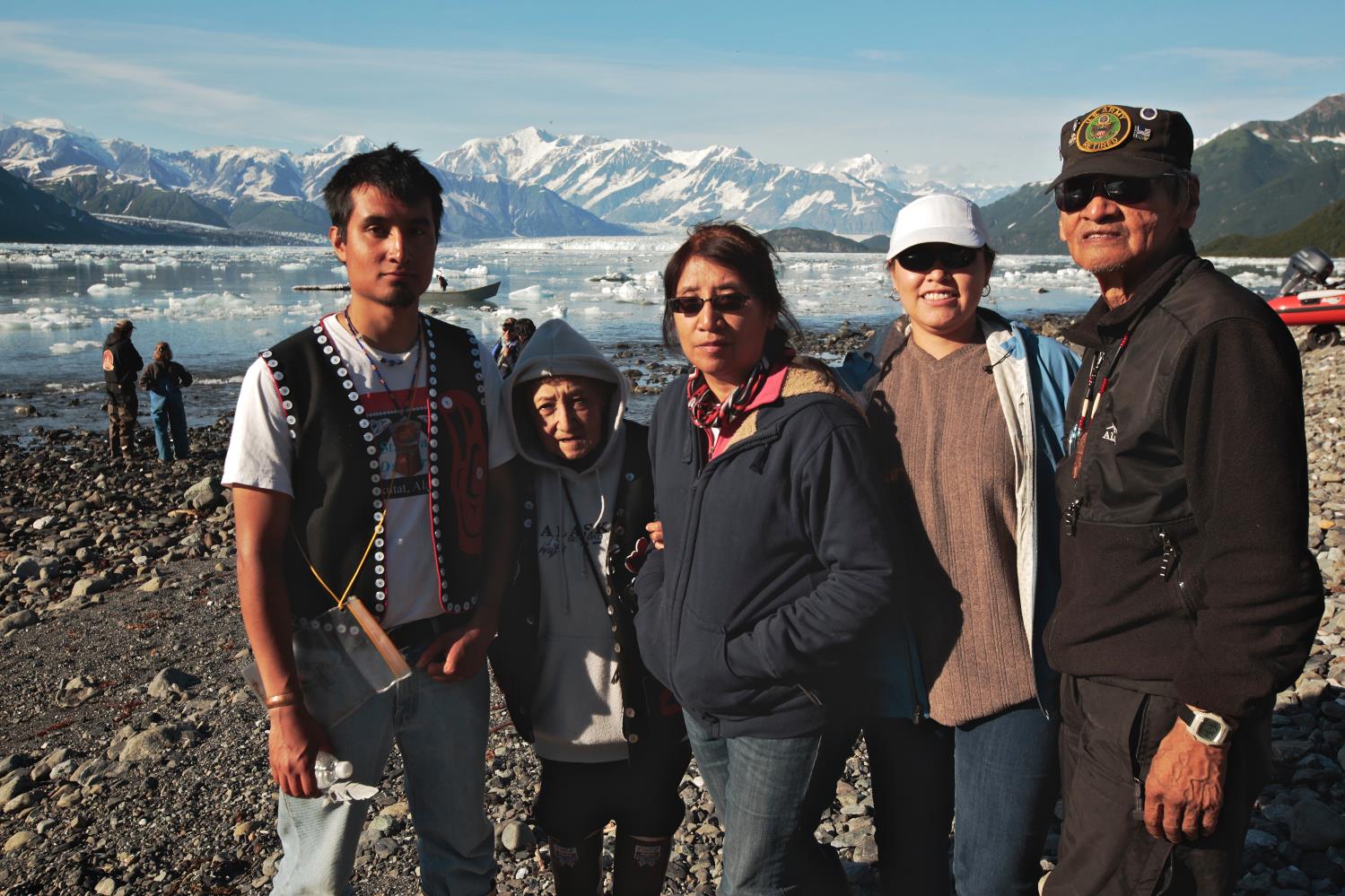 Ramos – Abraham family on traditional Gineix Kwáan land
at Disenchantment Bay, 2013
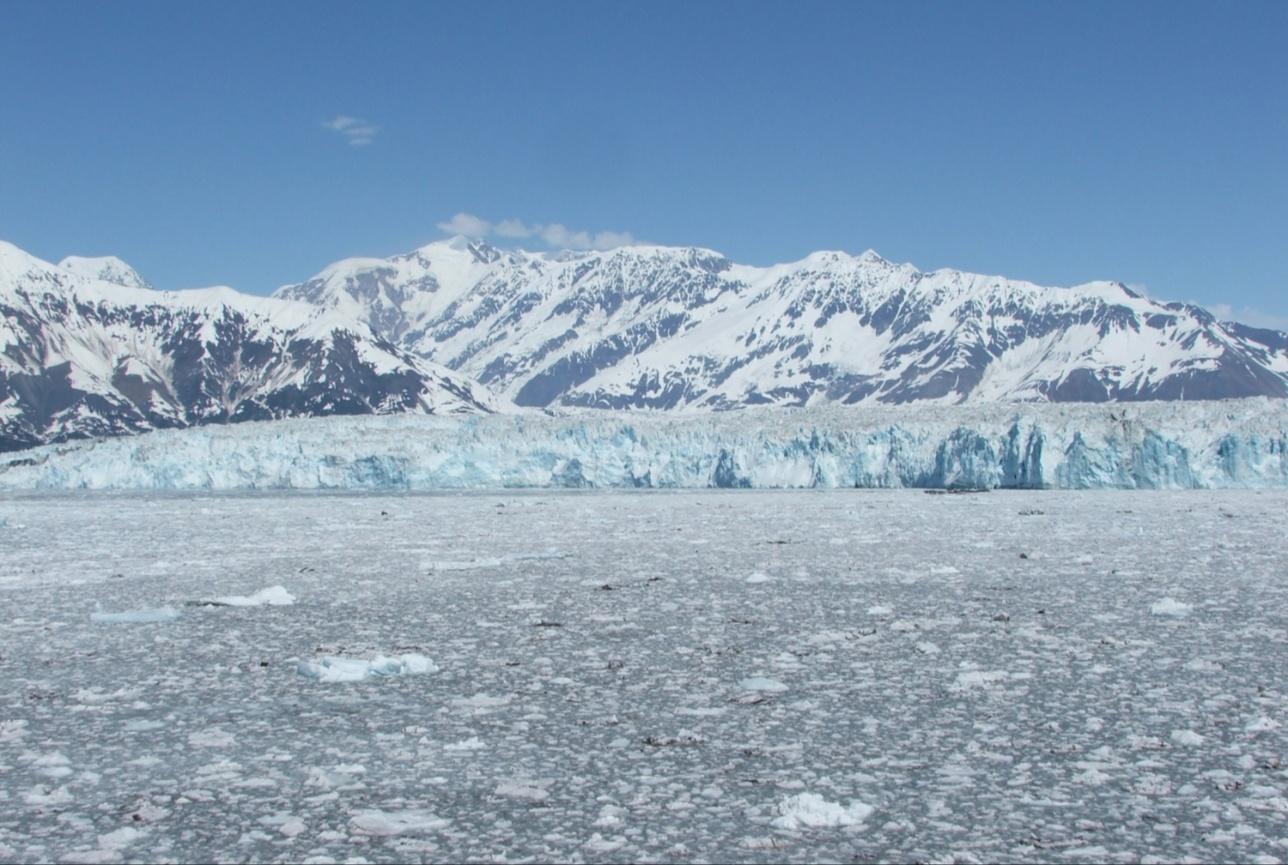 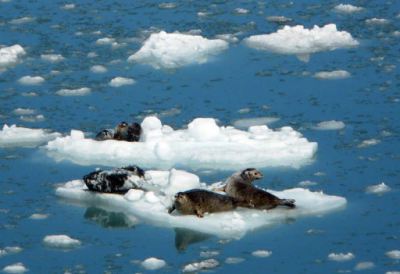 Harbor seals on spring ice floes at Hubbard Glacier
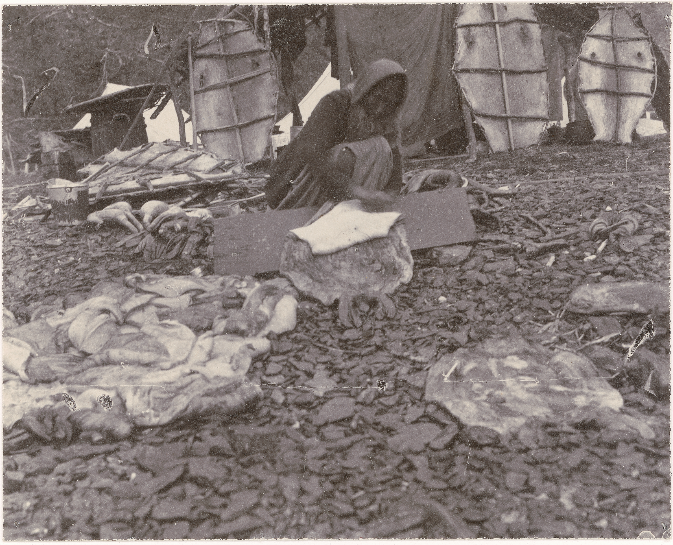 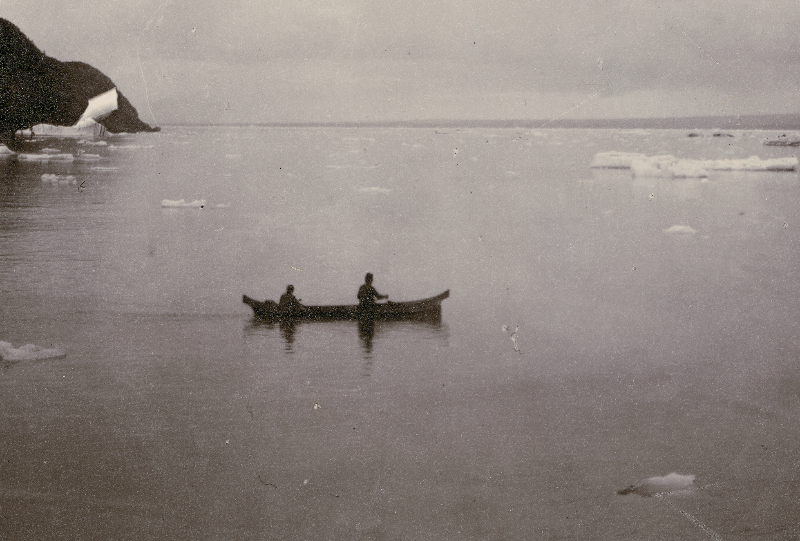 Sealing then…
1899
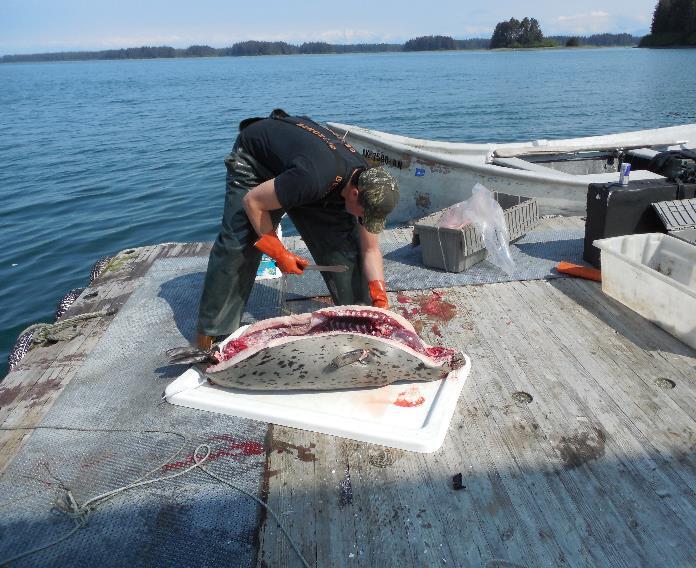 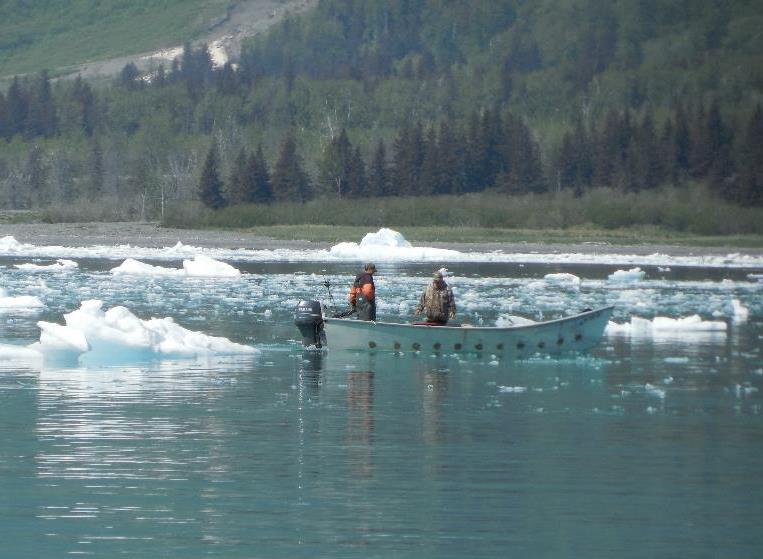 and now.
2014
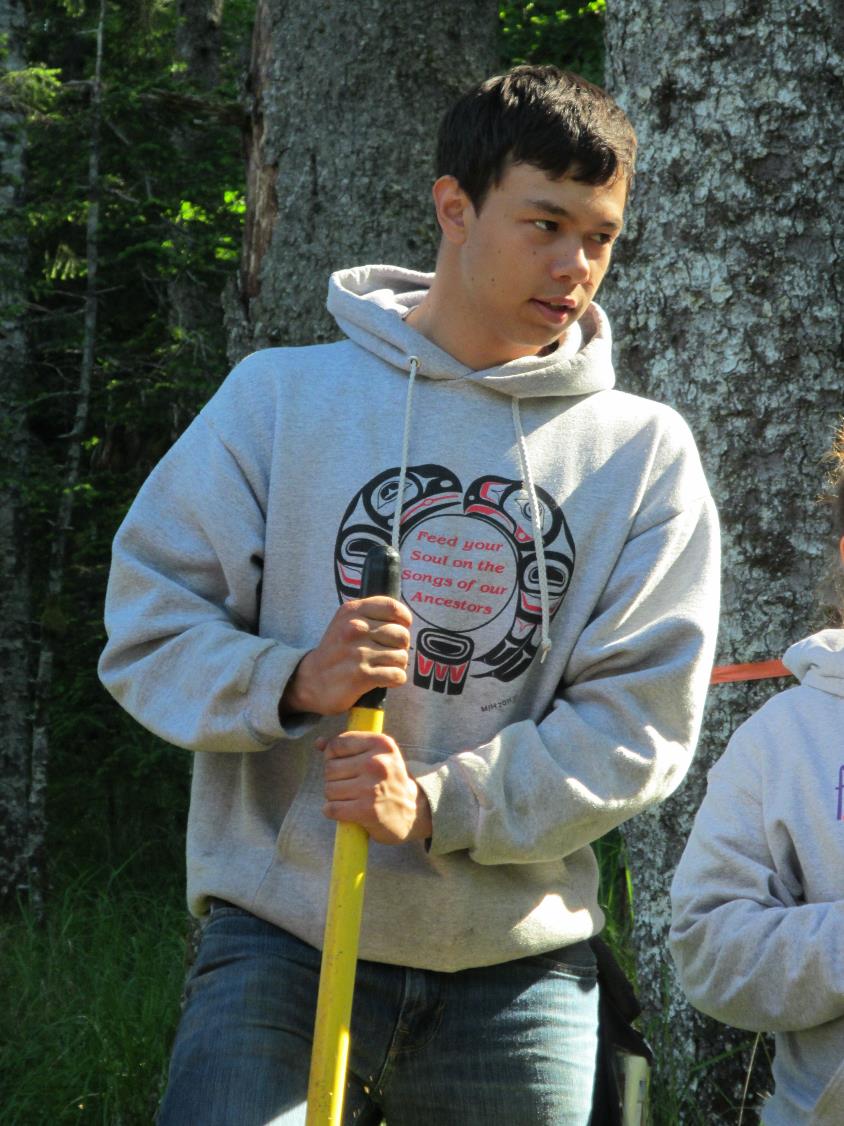 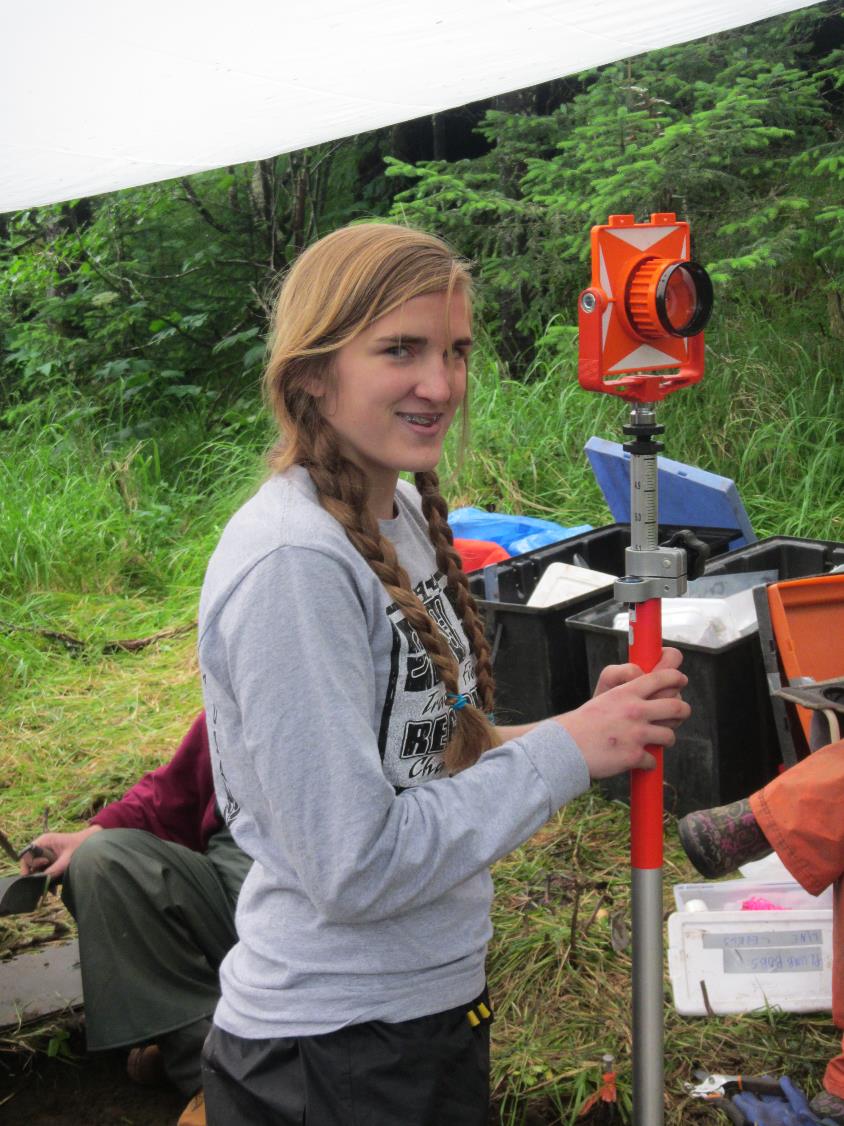 Devlin Anderstrom
Sarah Newlon
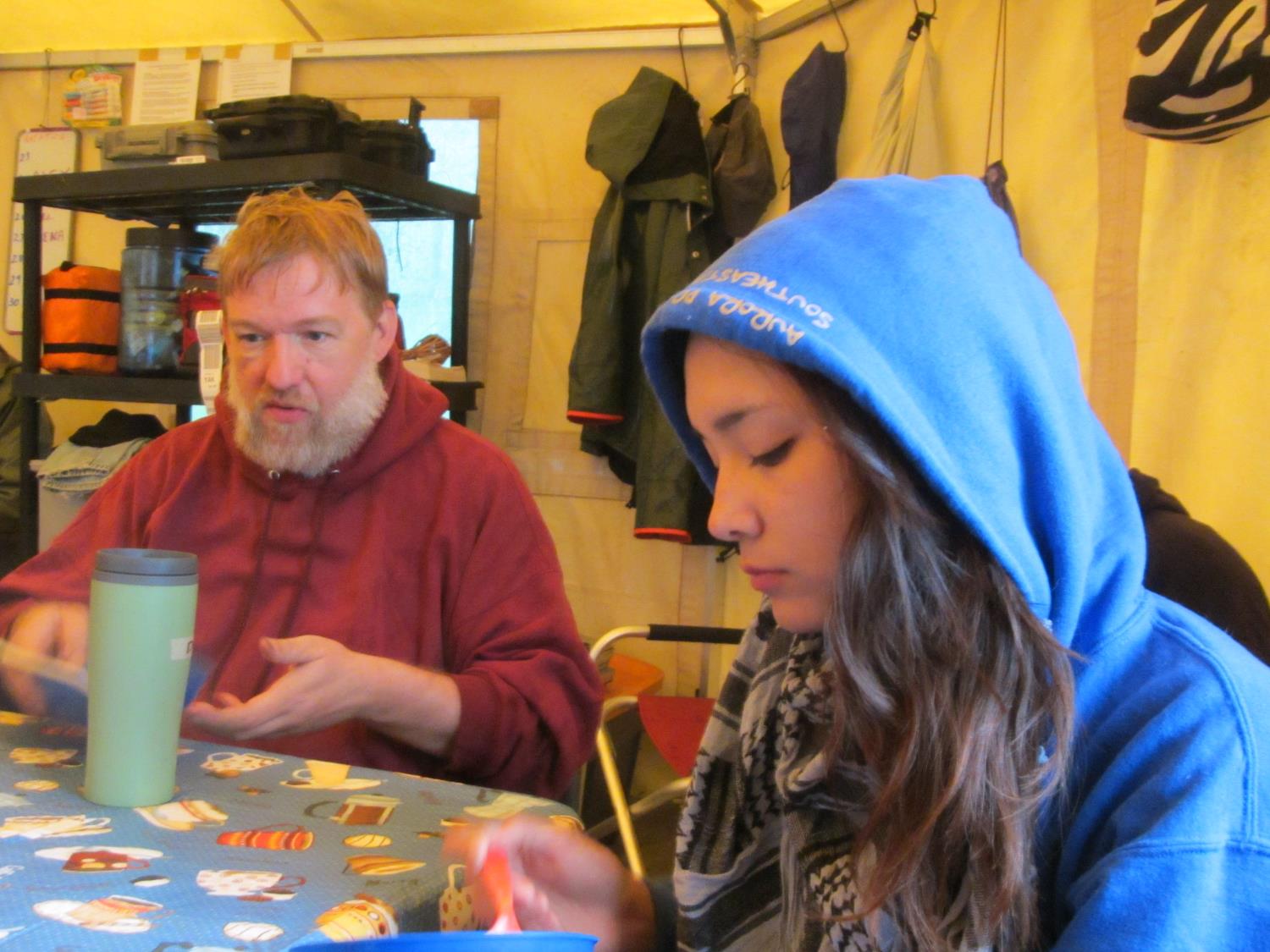 Daniel Thom
Maka Monture
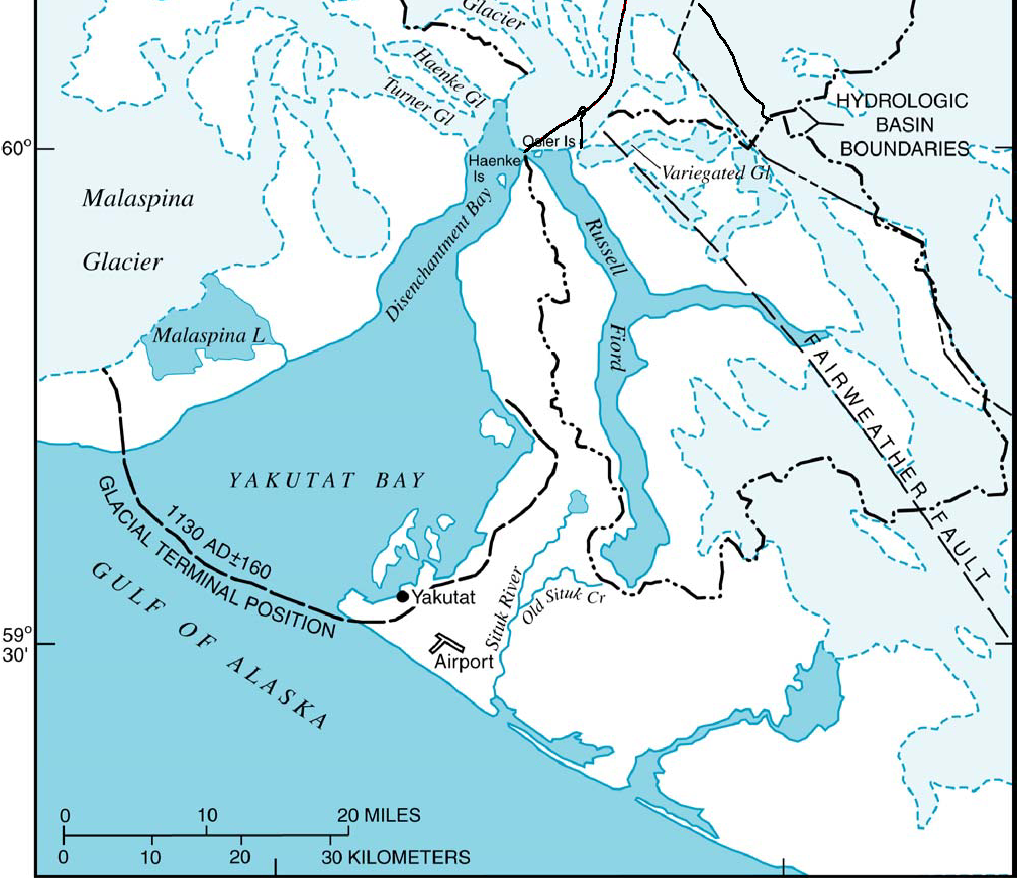 1890 AD
1400 AD
Spoon Lake 3
1275 AD
~1300 AD
~1130 AD
1218 AD
784 AD
Yakutat Bay glaciers and archaeological sites 1100 – 1300 A.D.
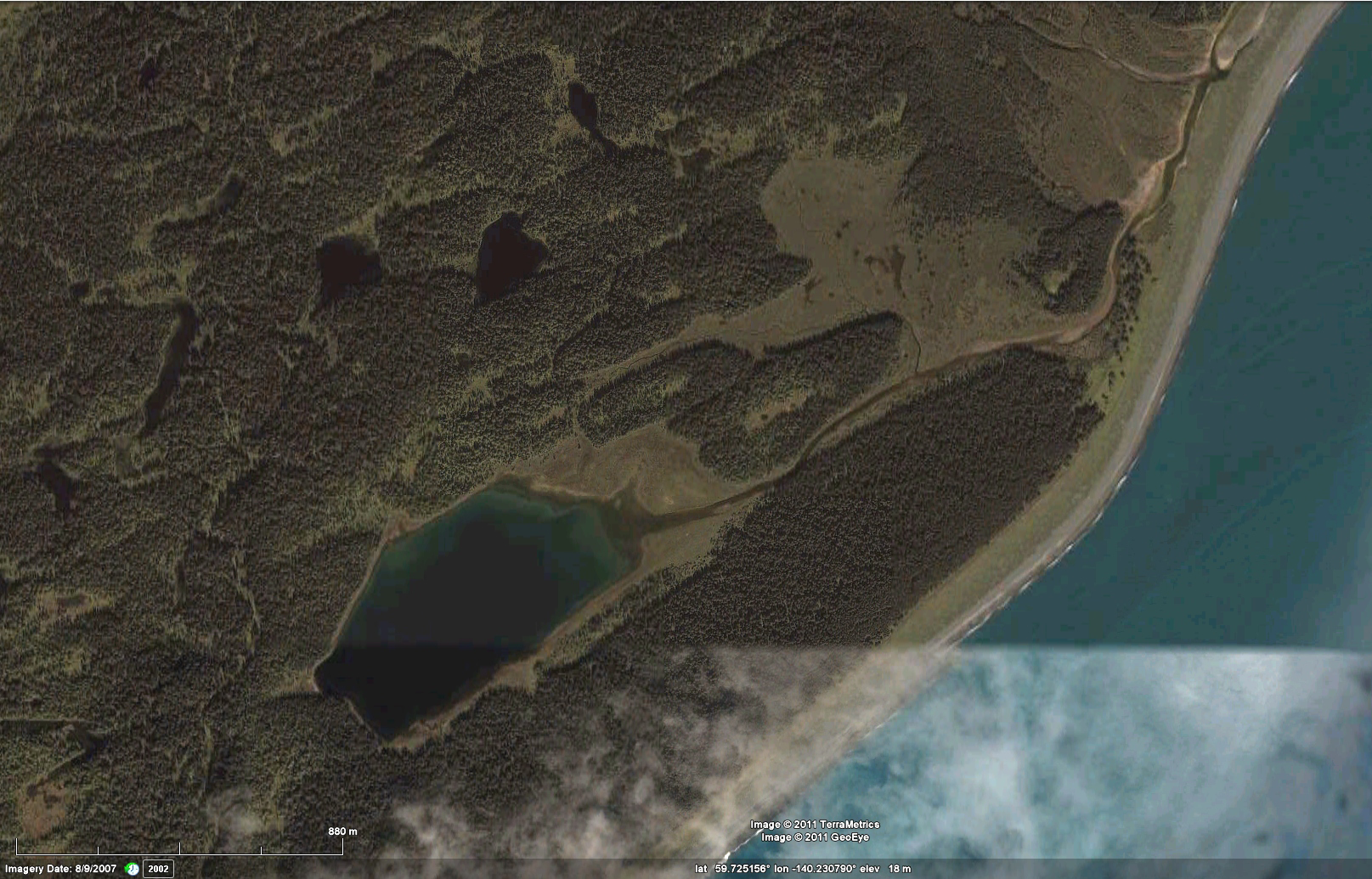 Malaspina Glacier
Approx. shoreline
Seals
Spoon Lake 3 site
Estimated glacier and shoreline positions during Spoon Lake 3 occupation
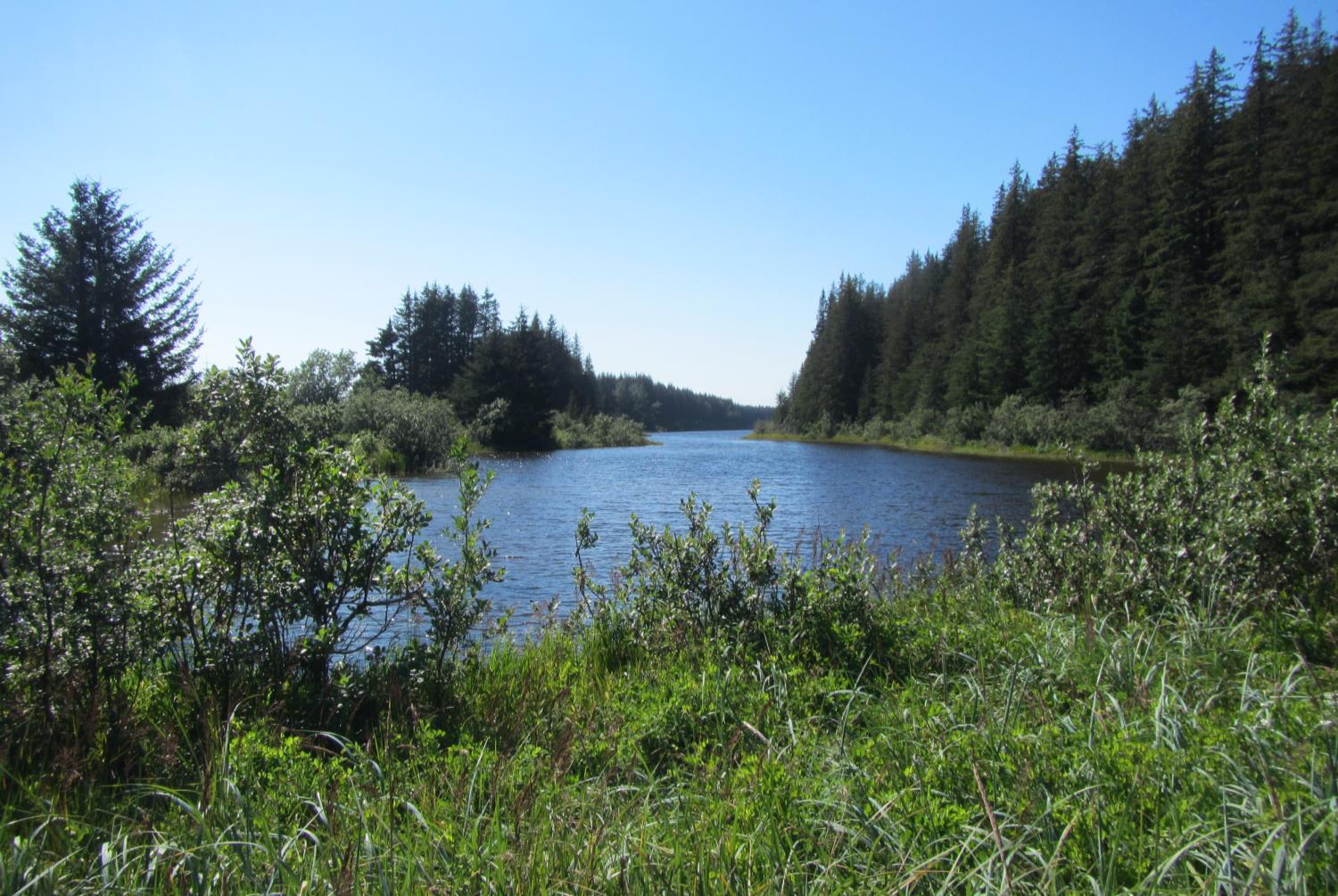 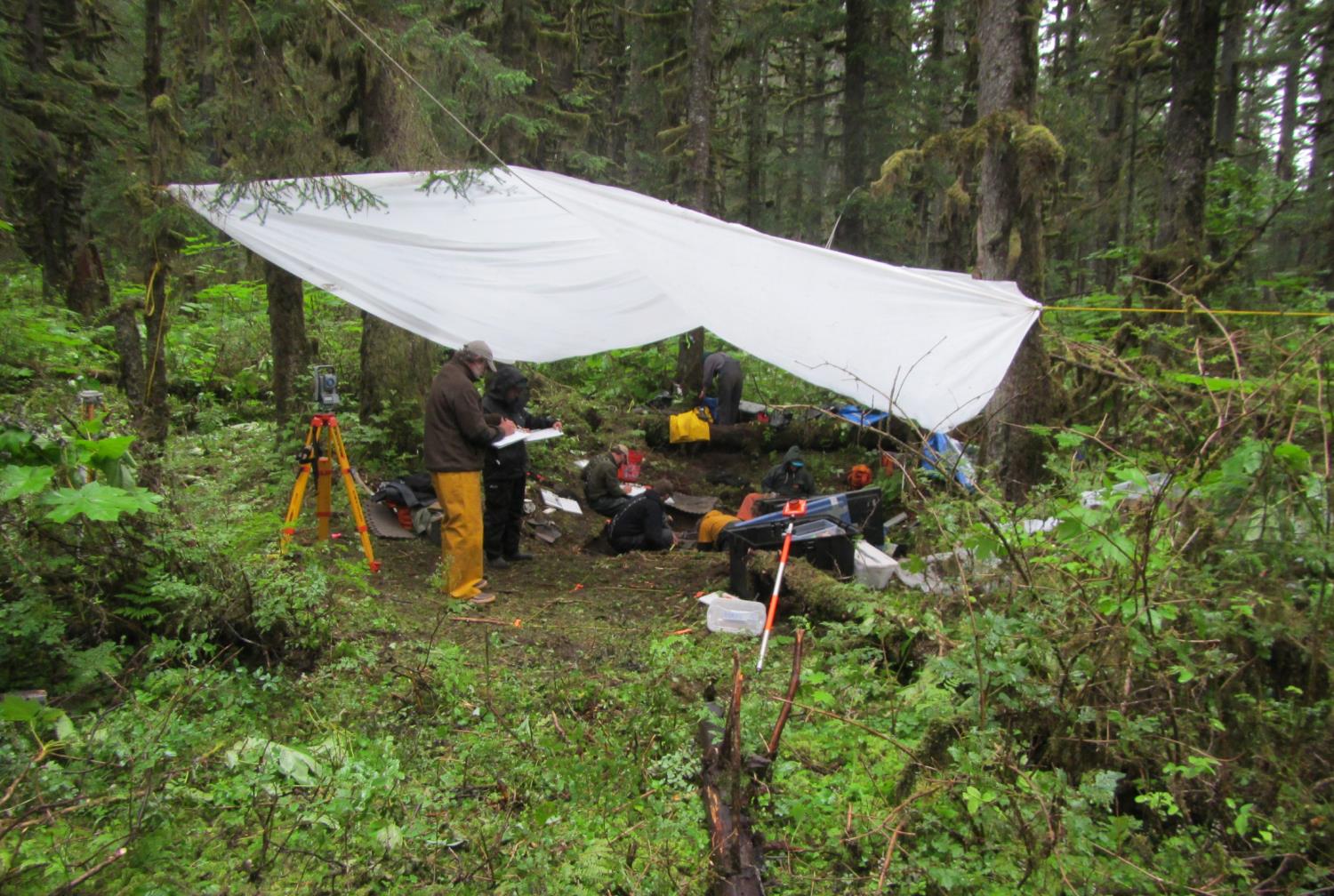 Spoon Lake and the Spoon Lake 3 site
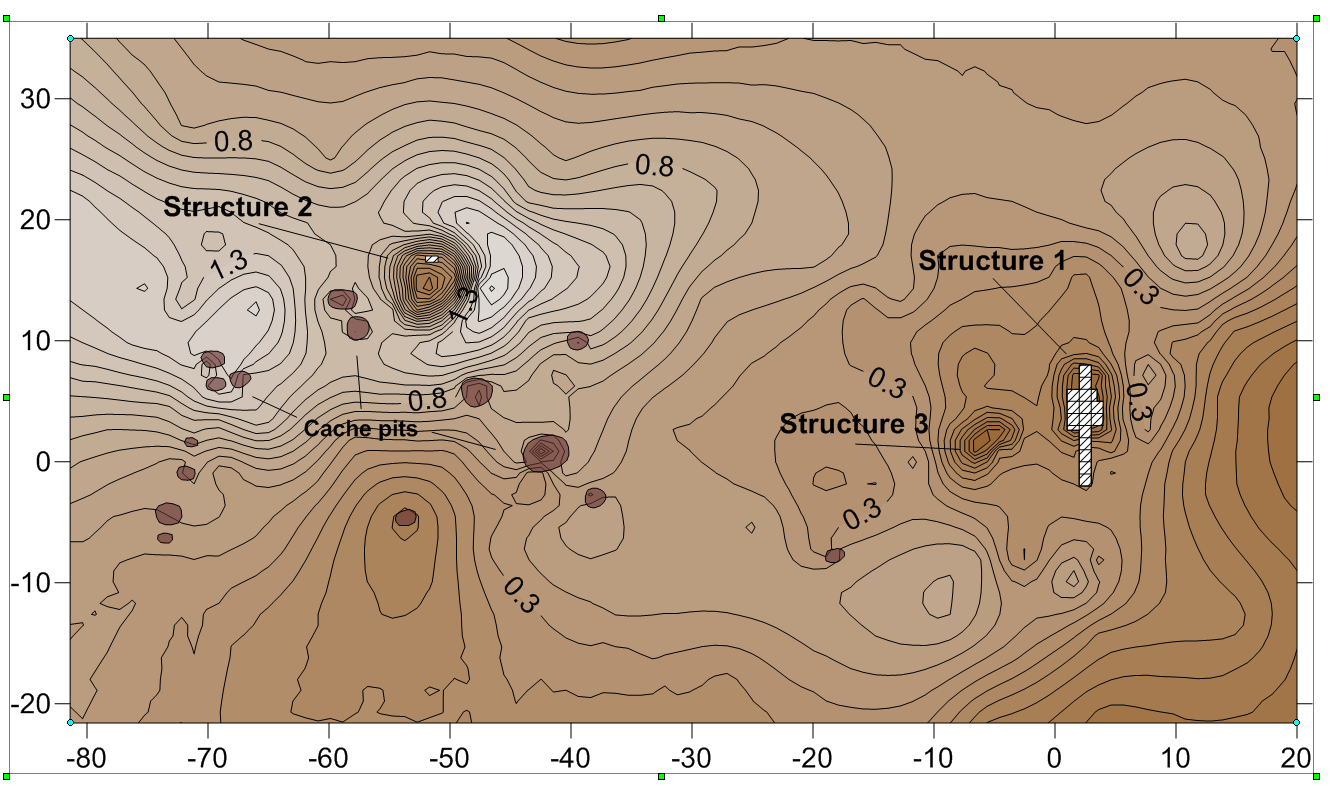 Summer house group?
Deep winter house with caches
Spoon Lake 3 (YAK-076)
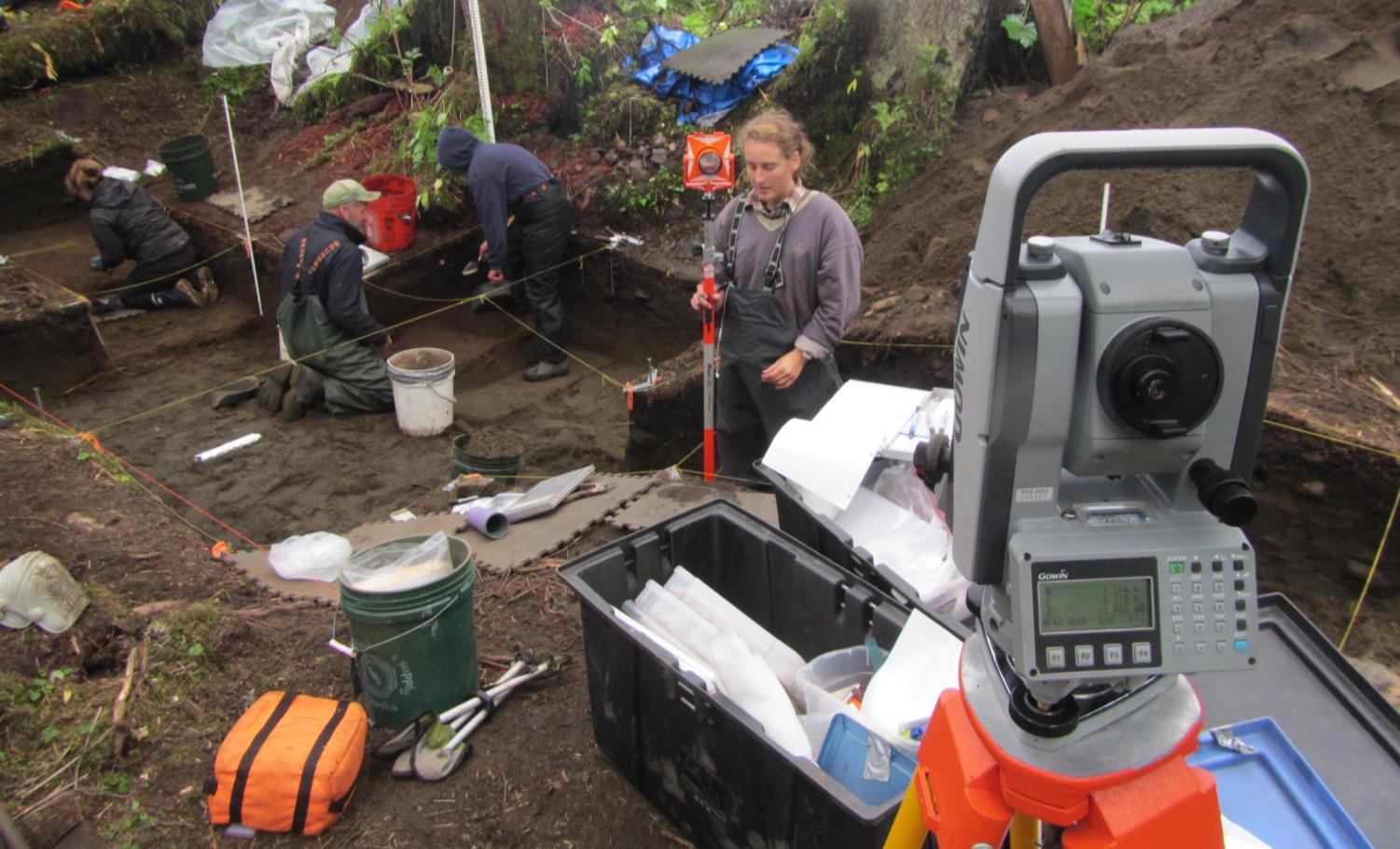 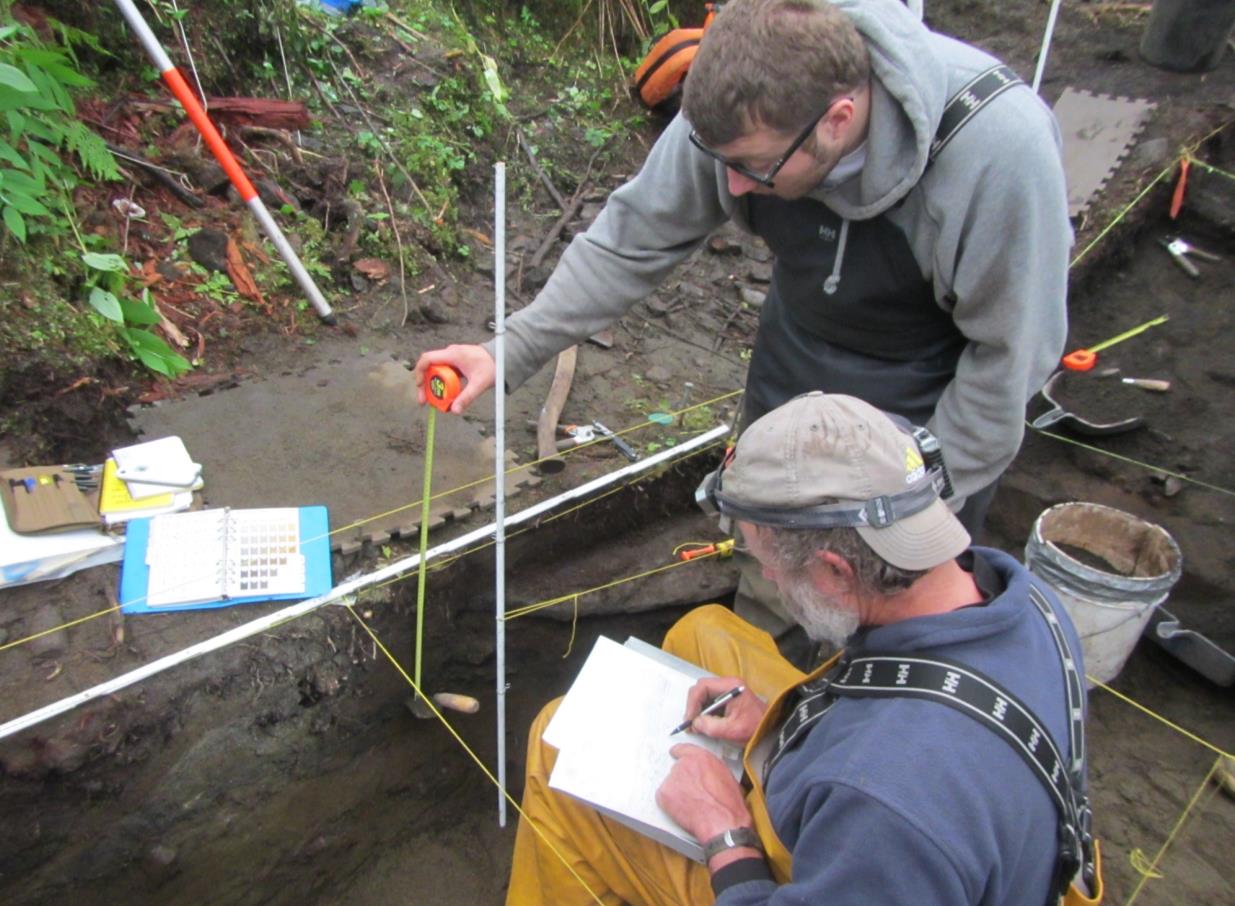 Excavating and mapping Structure 1, Spoon Lake 3
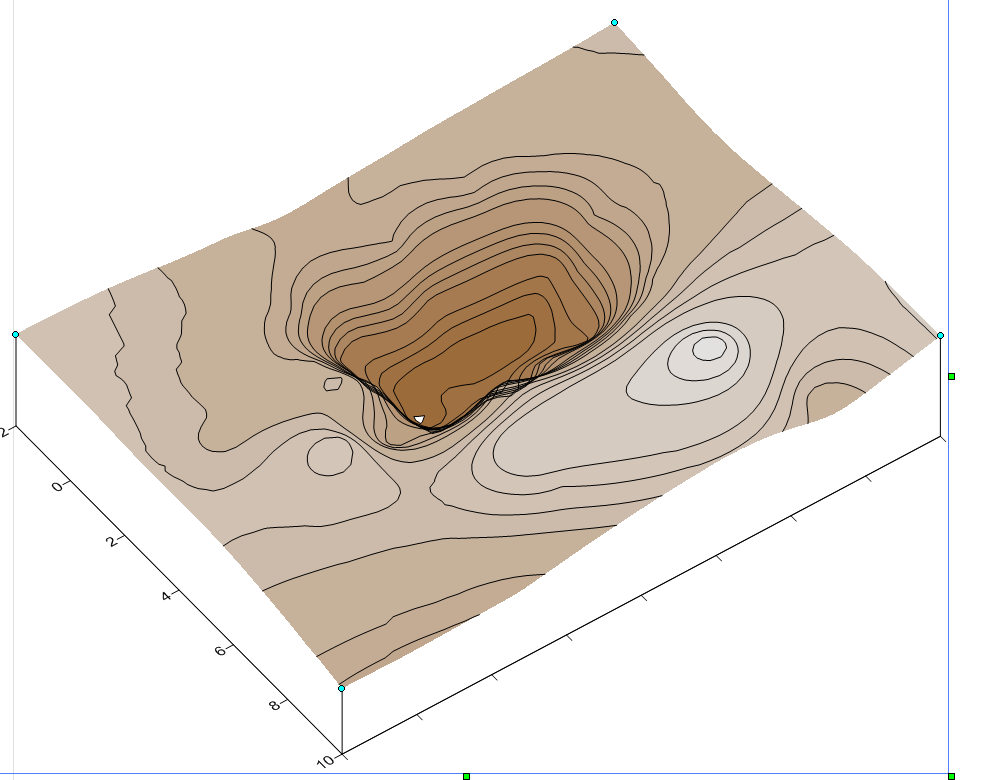 Smudge
fires
Hearth
Sitting 
rock
Outside hearths
Structure 1 at Spoon Lake 3: a dwelling/smokehouse
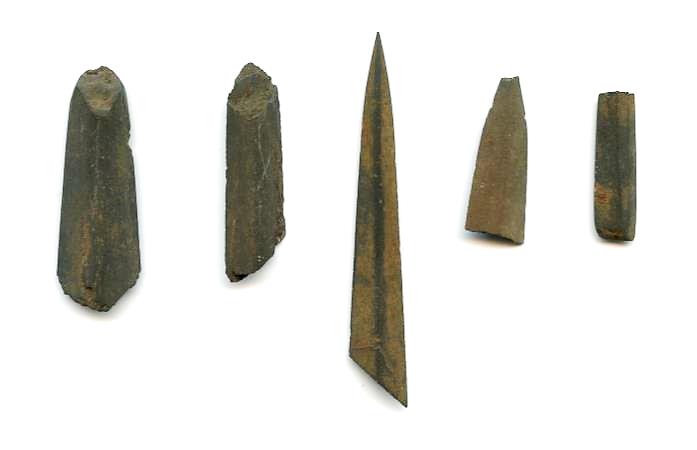 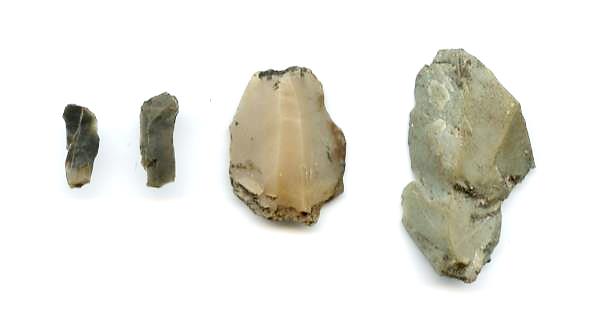 Chert microblades and cores
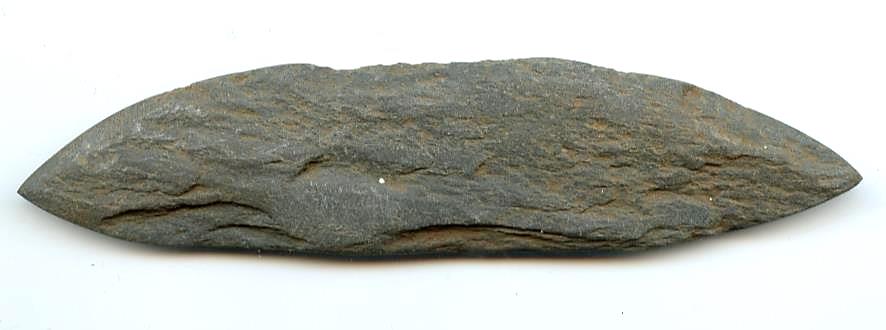 Ground slate projectile points
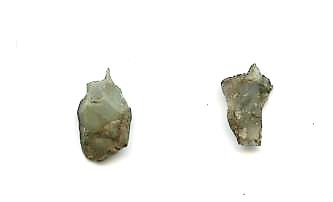 Chert micro awls
Greenstone chisel
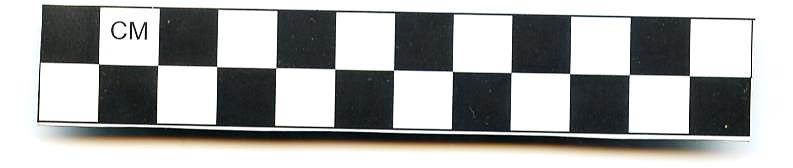 Stone tools from the Spoon Lake 3 site, Structure 1
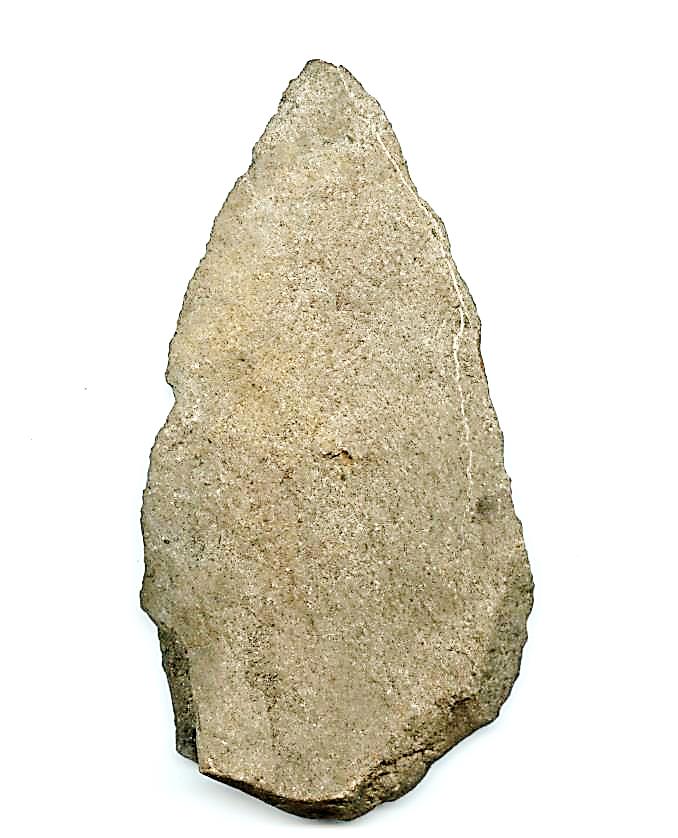 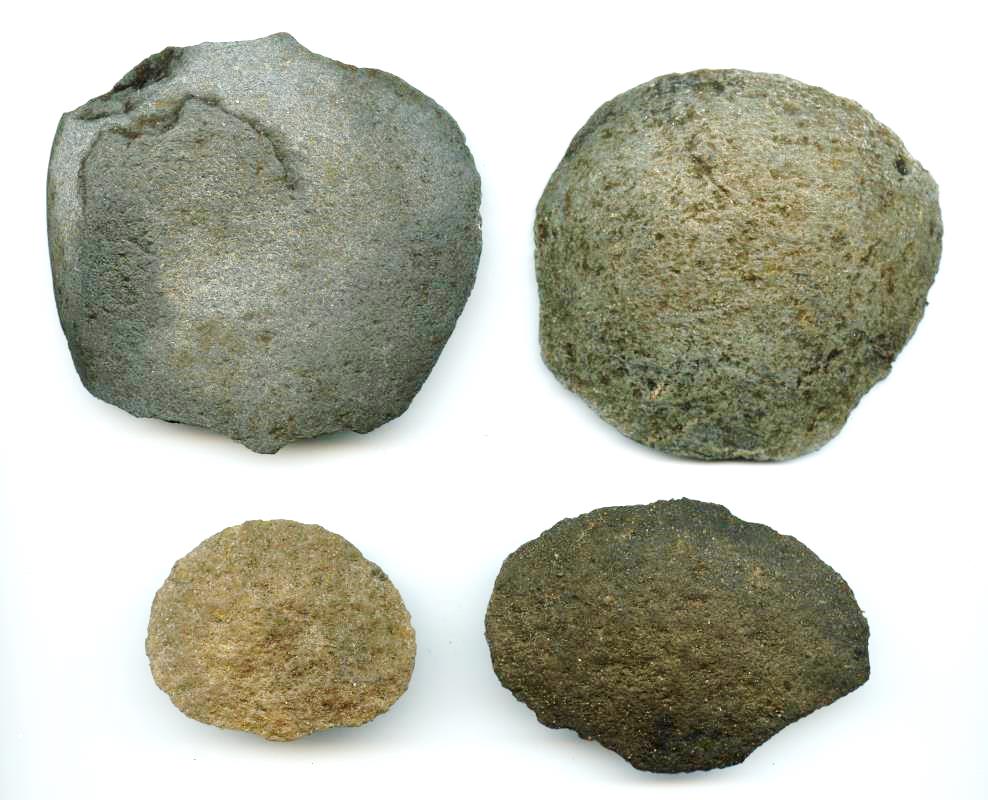 Large knife
Cobble spall scrapers
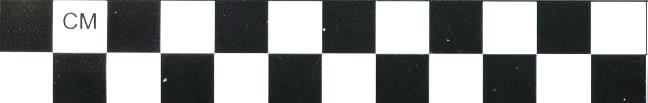 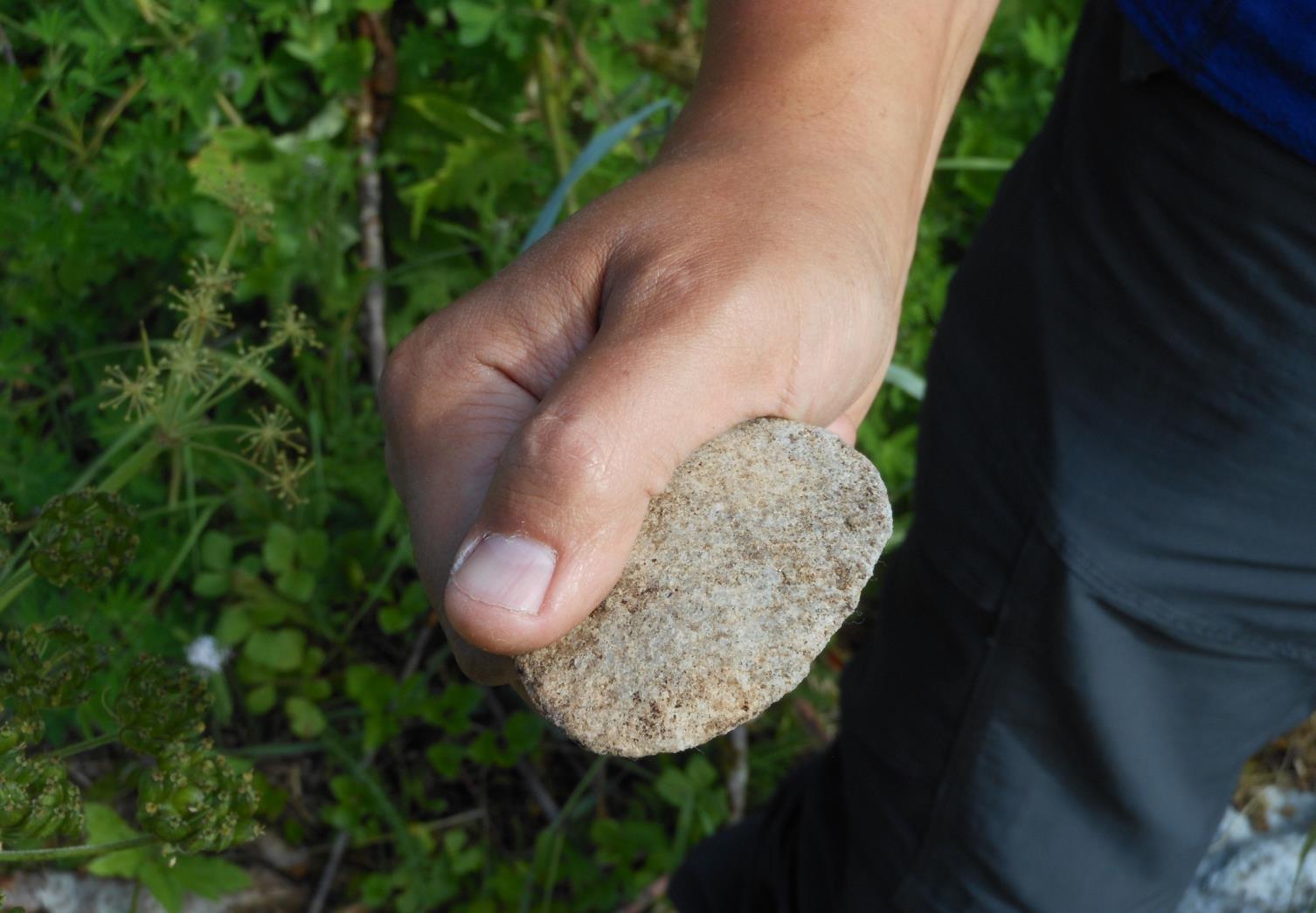 Cobble spall scraper used for processing seal skins
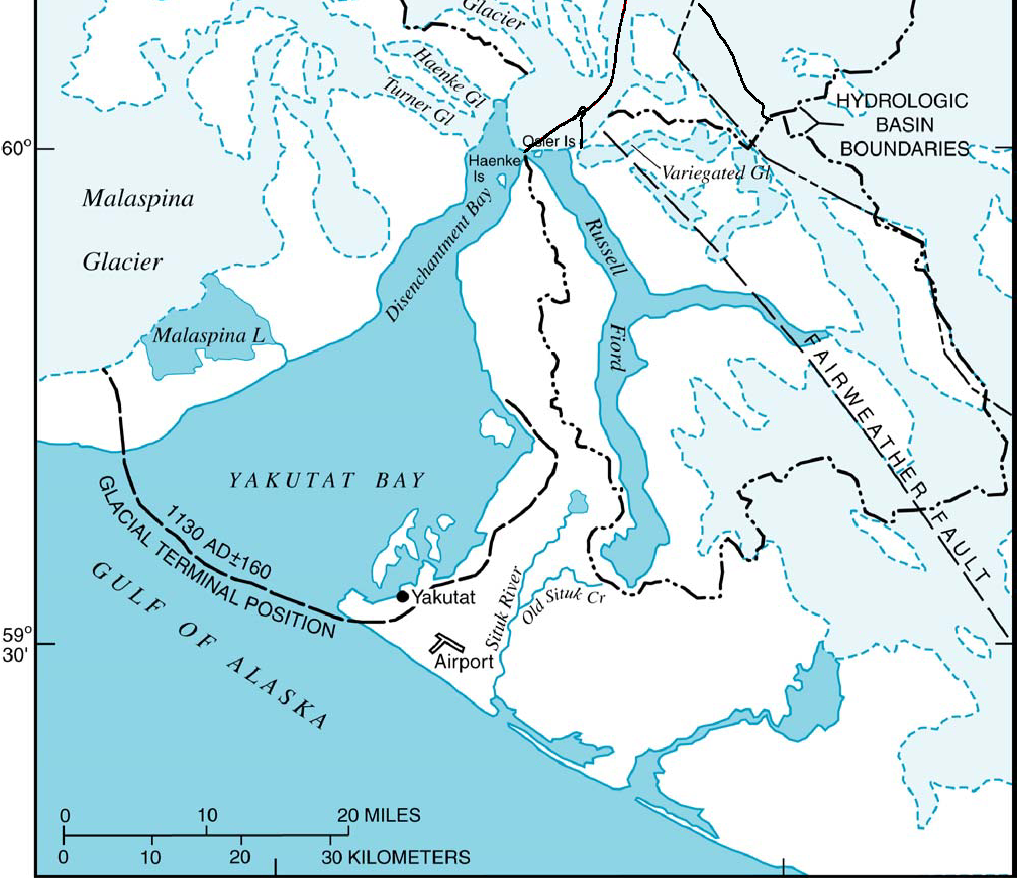 Present
glacier
1890s AD
1791 AD
1400 AD
Tlak.waan
1410 AD
1550 AD
1275 AD
~1300 AD
~1130 AD
1218 AD
784 AD
Yakutat Bay glaciers and archaeological sites ca. 1400 - 1550 A.D.
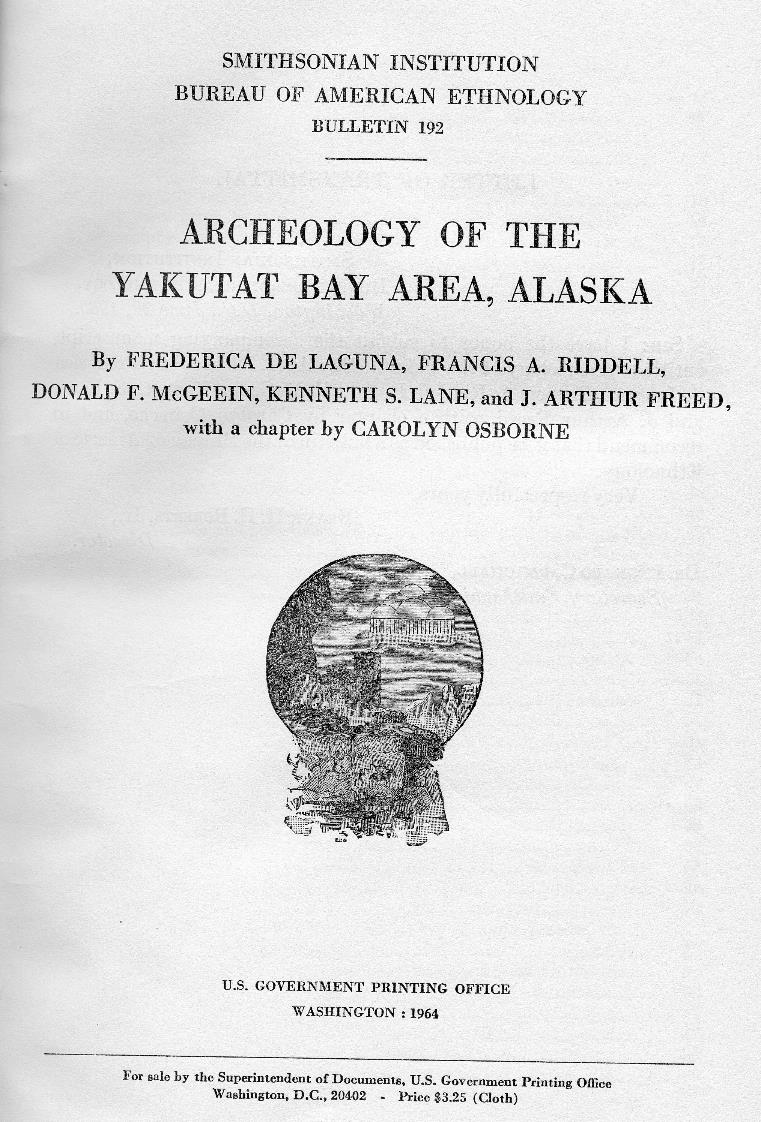 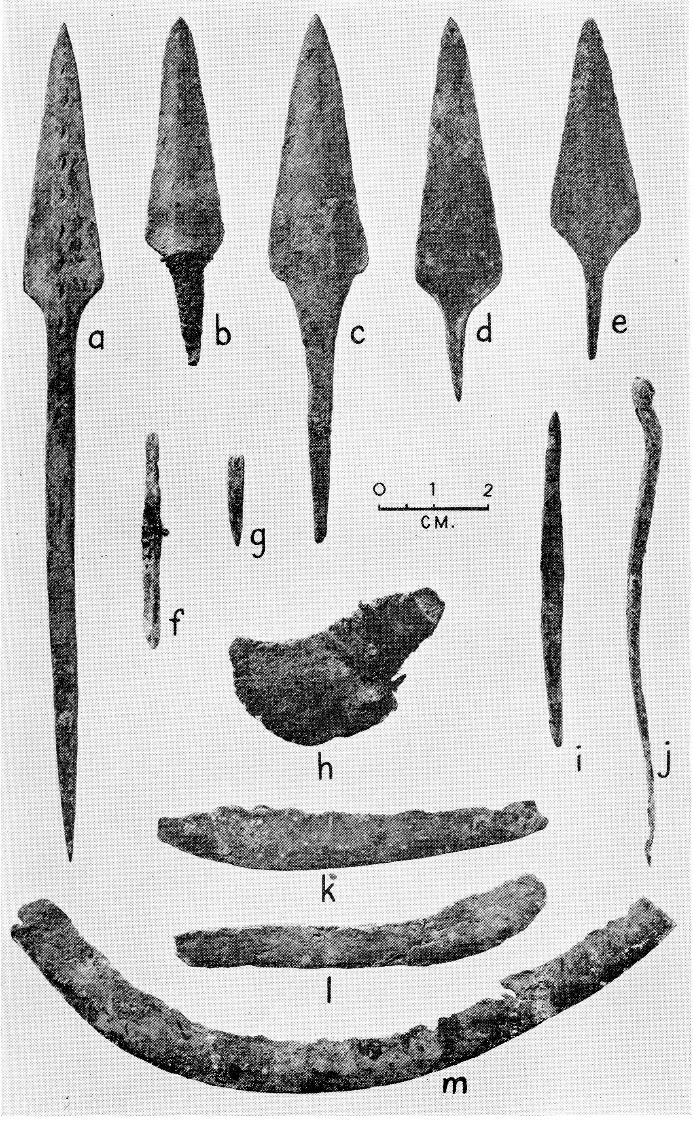 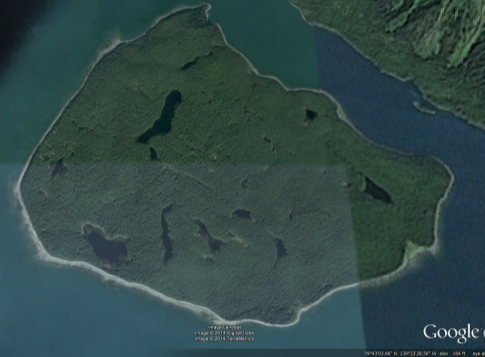 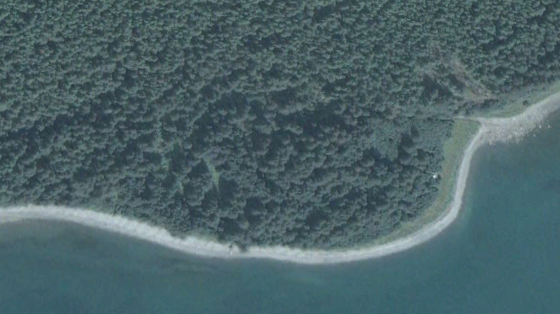 Ganawás
Knight Island
Village site
Houses and features
Mapped by De Laguna in 1949-52
30 additional houses
and features mapped in 2014
New discoveries at the Tlákw.aan (Old Town) site
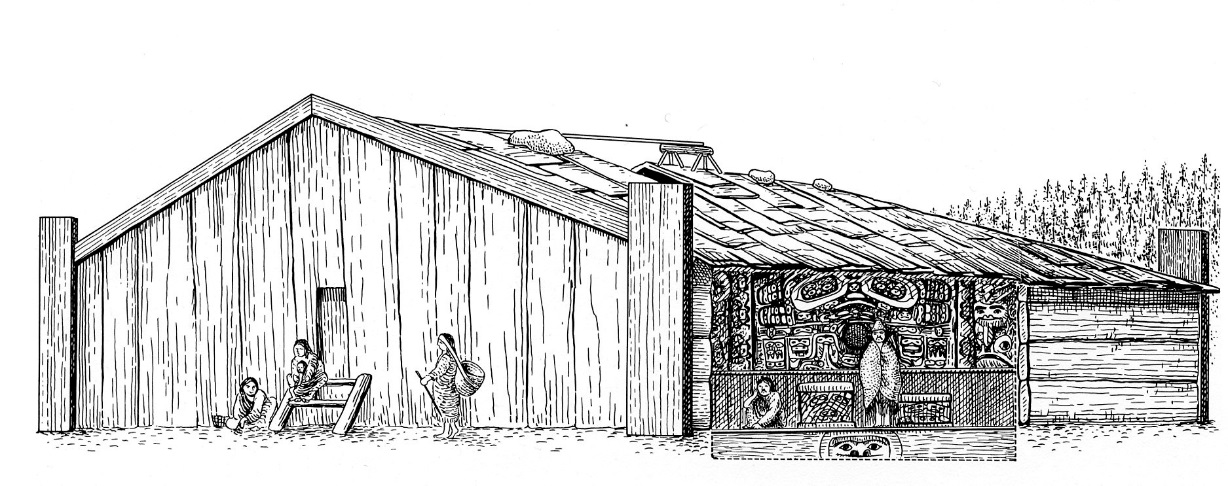 Northern Northwest Coast
plank house
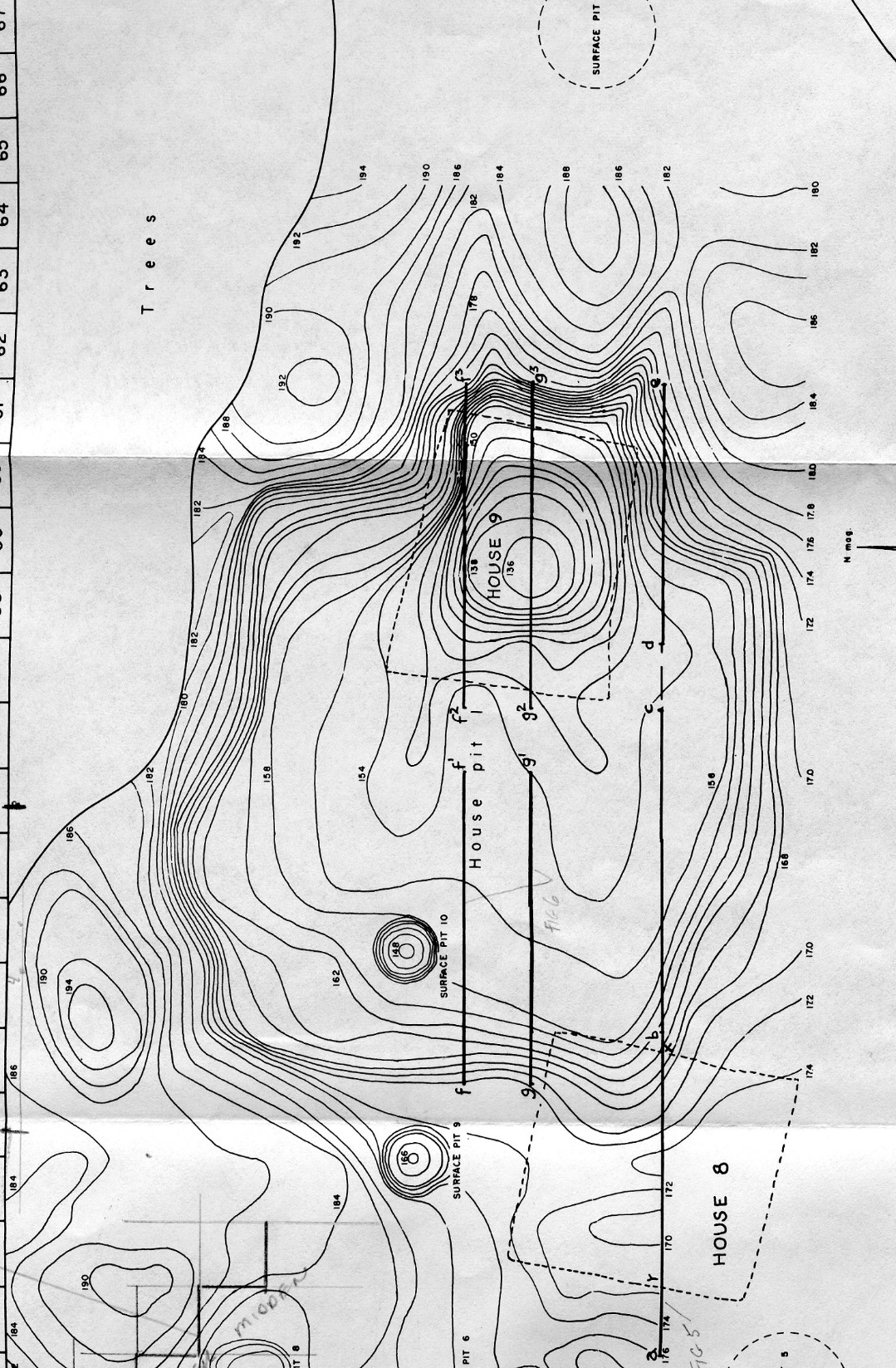 2014 test trench in shell midden behind  House 1
Archaeological “footprint” left by House 1 at Tlákw.aan
(De Laguna et al. 1964)
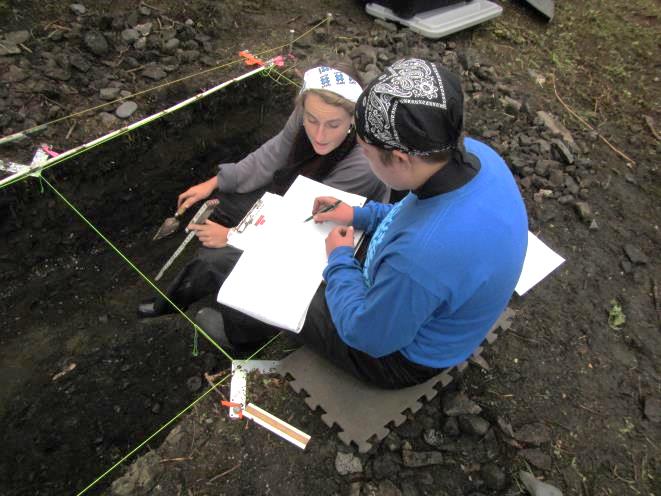 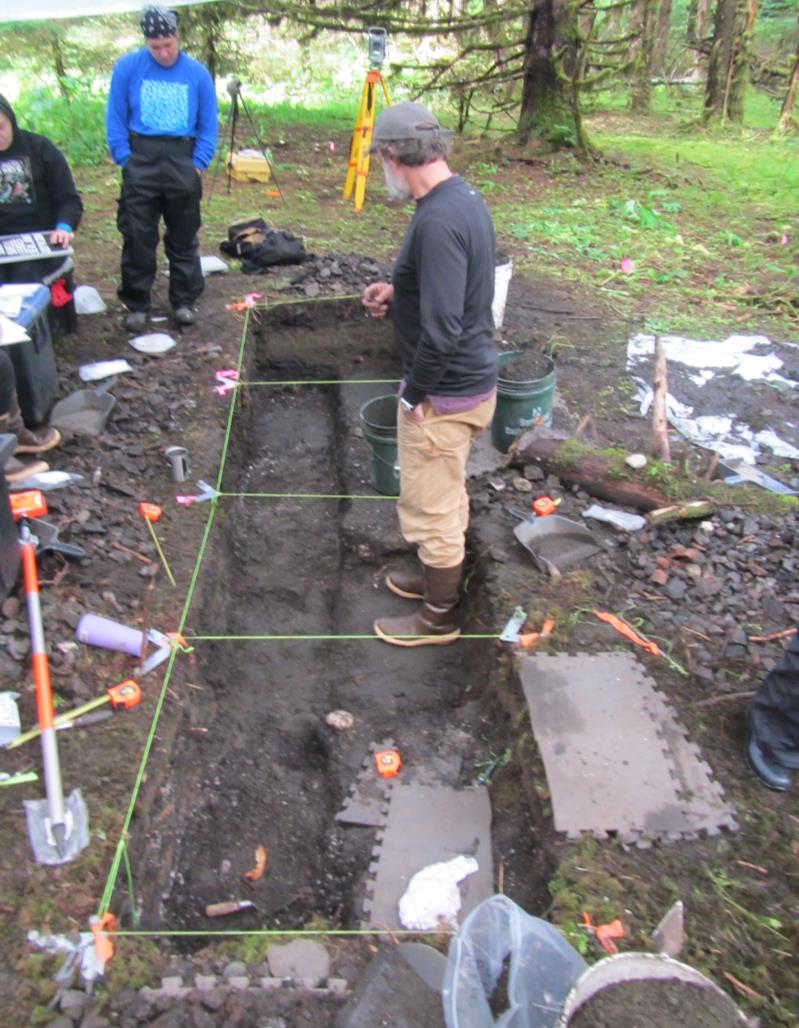 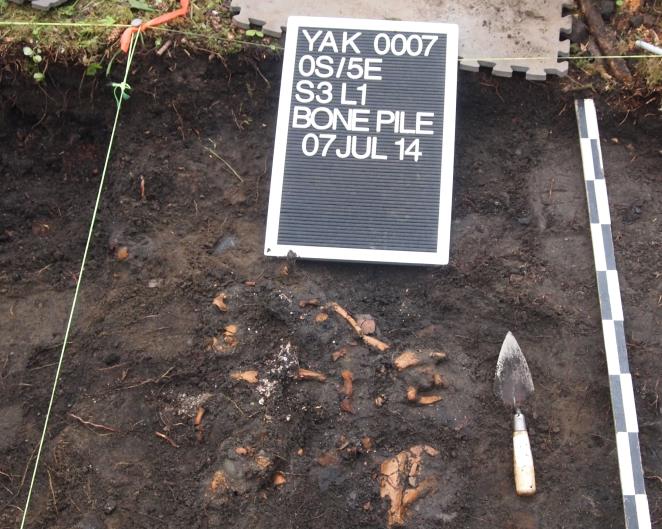 Excavating a midden test trench at the Tlákw.aan (Old Town) site, 2014
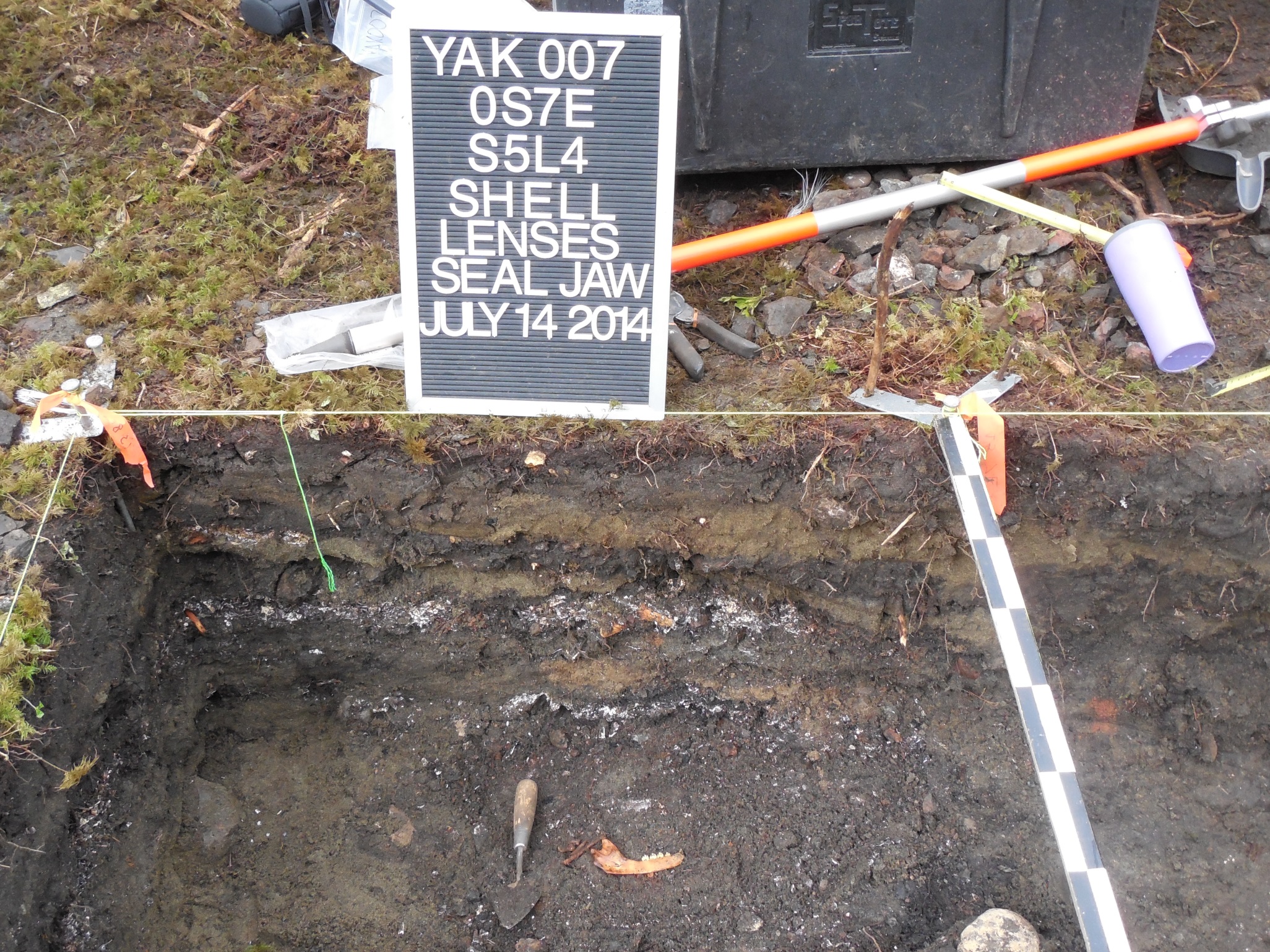 New data from the 
Tlákw.aan midden:
Artifacts: for cultural infomation
Radiocarbon (C14) dating of charcoal: 
the bottom of the site may be over 500
years old.
Identification of the animal bones:
revealing subsistence practices
Stable isotope analysis of shell:
to track changes in water temperature
Seal DNA: what areas of the Gulf 
of Alaska did the seals migrate from?
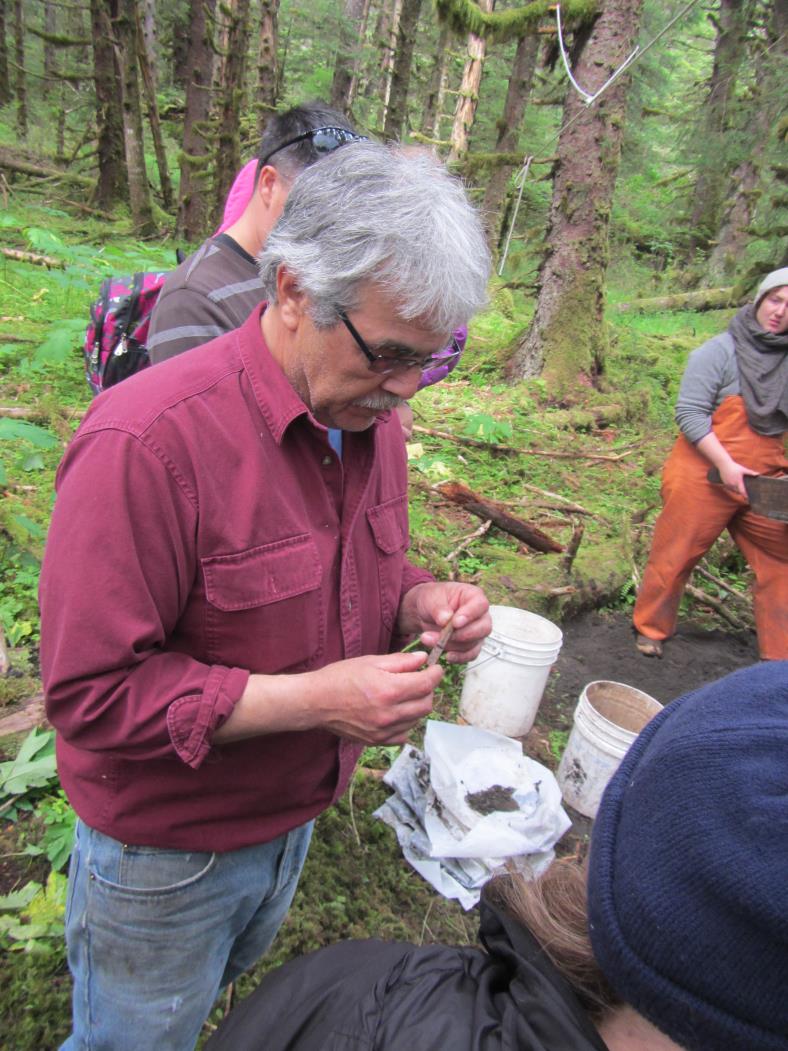 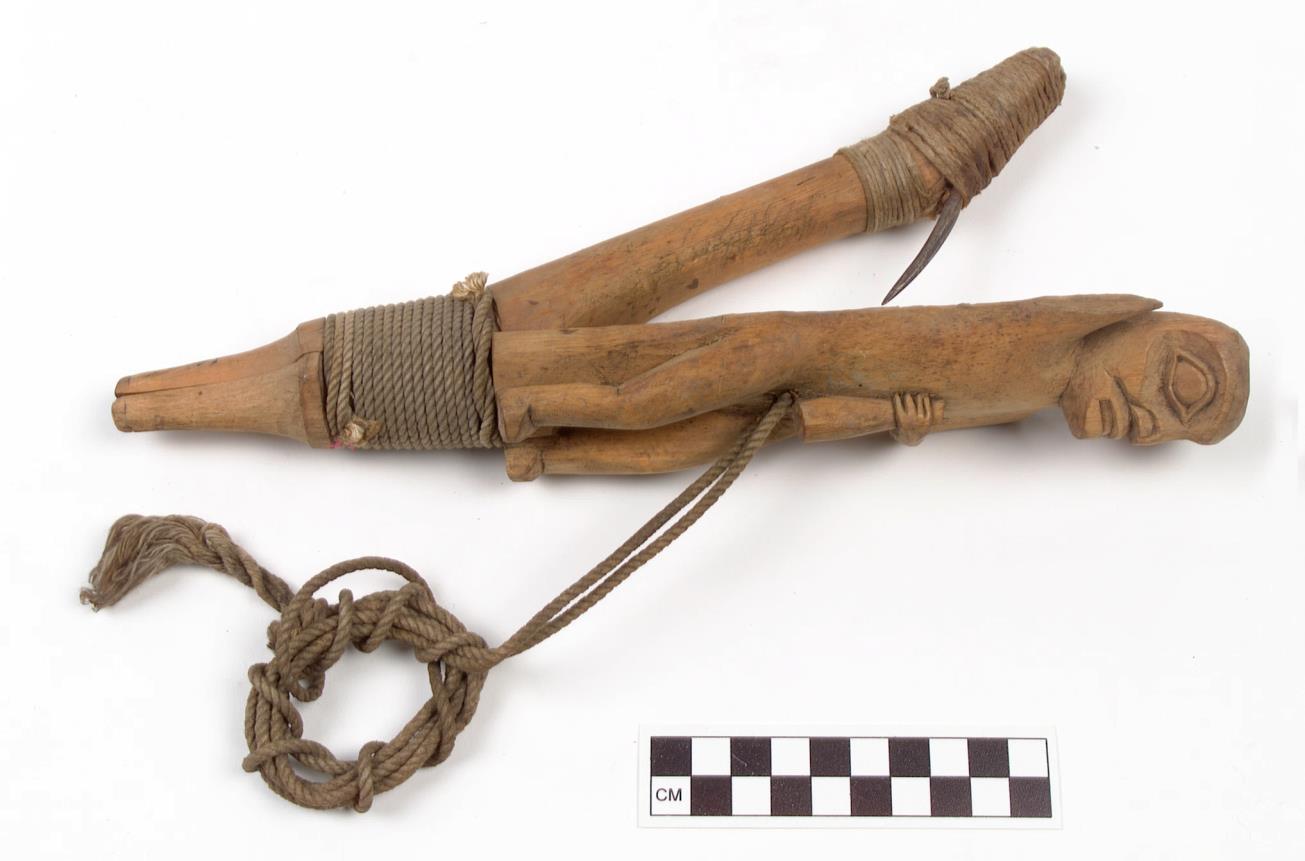 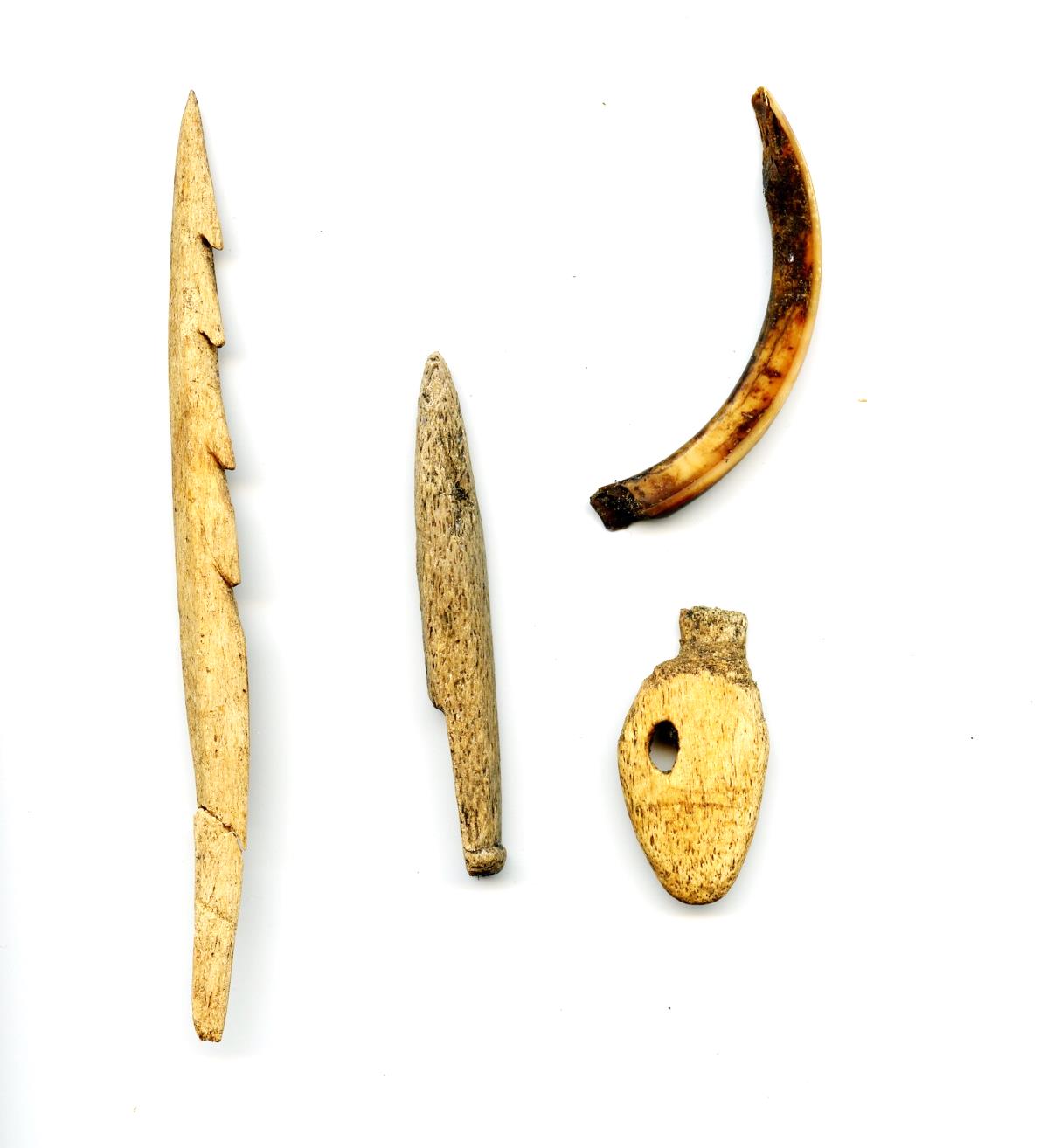 Fred Bemis identifying halibut hook
at the Old Town site
Bone barb for halibut hook
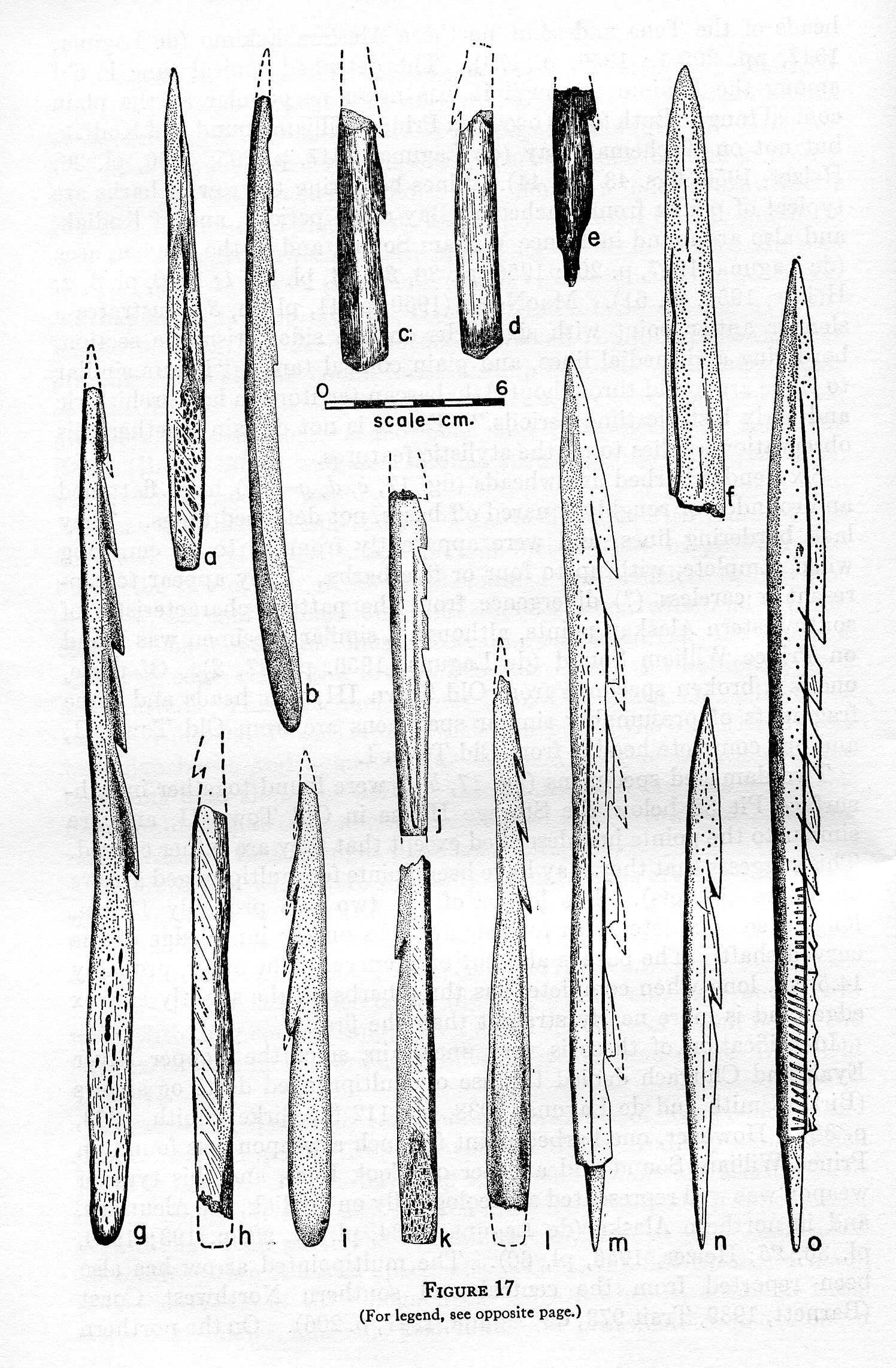 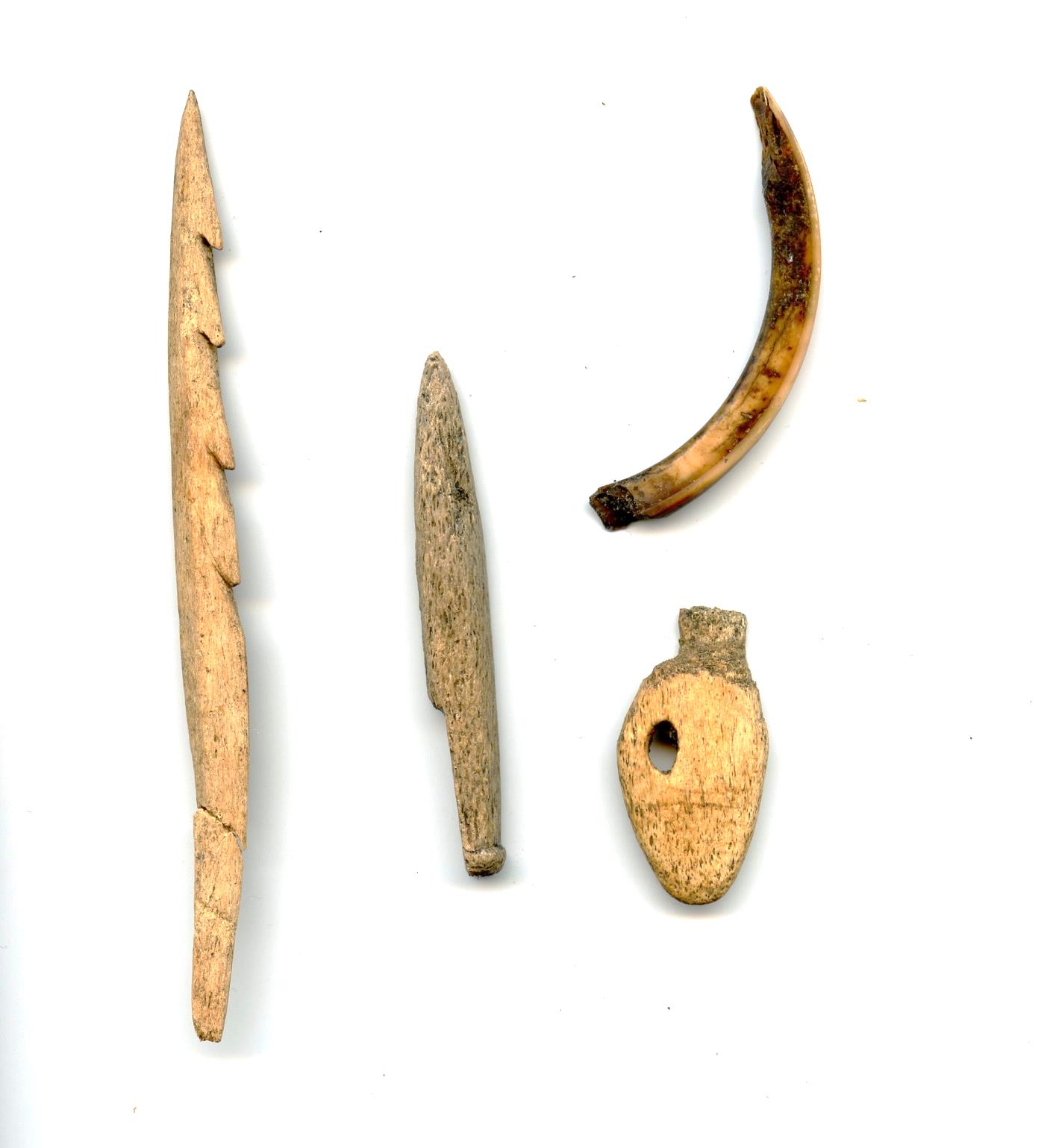 Barbed bone arrow point
found in 2014
Arrow points from Old Town (De Laguna et al. 1964)
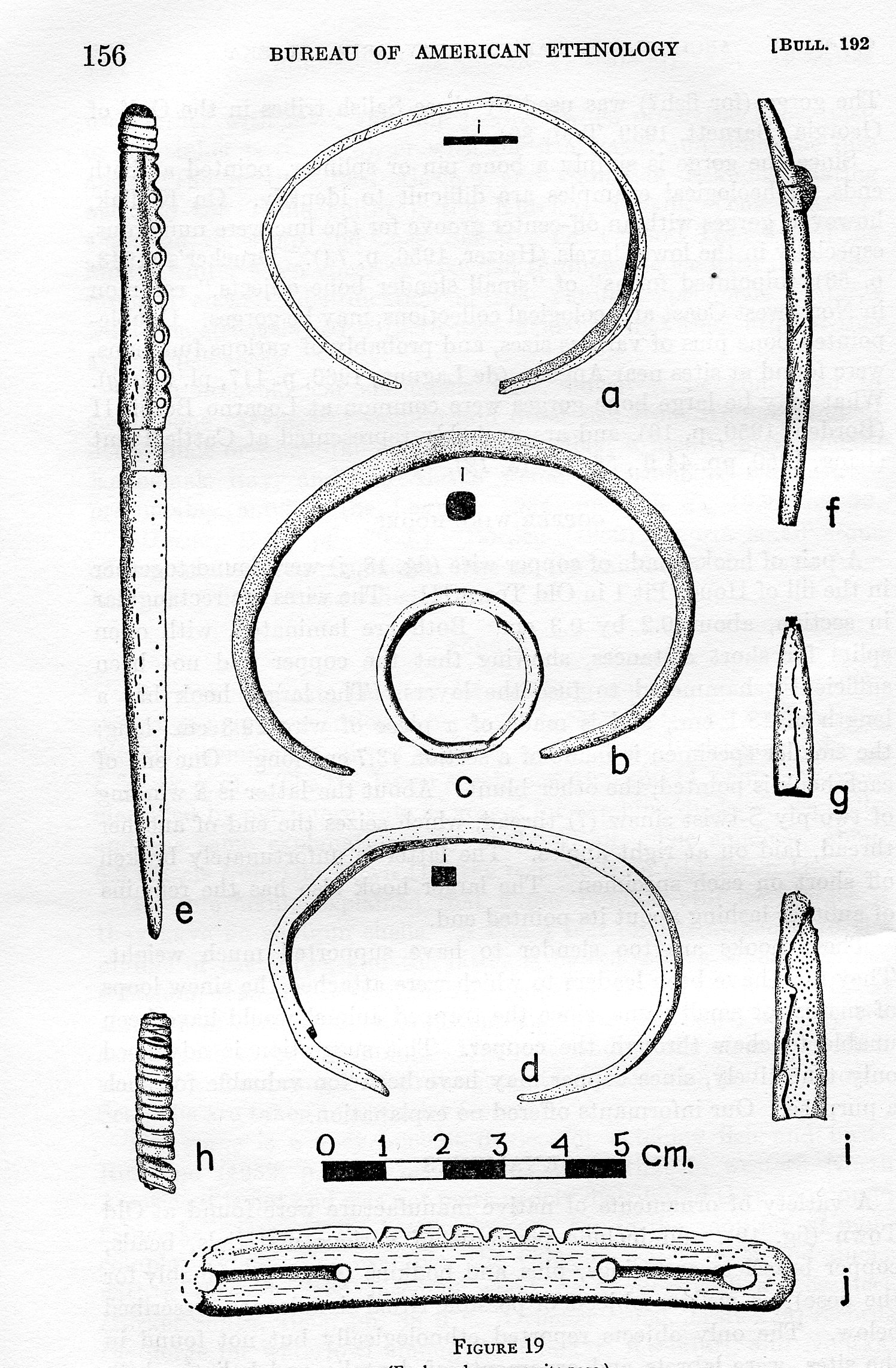 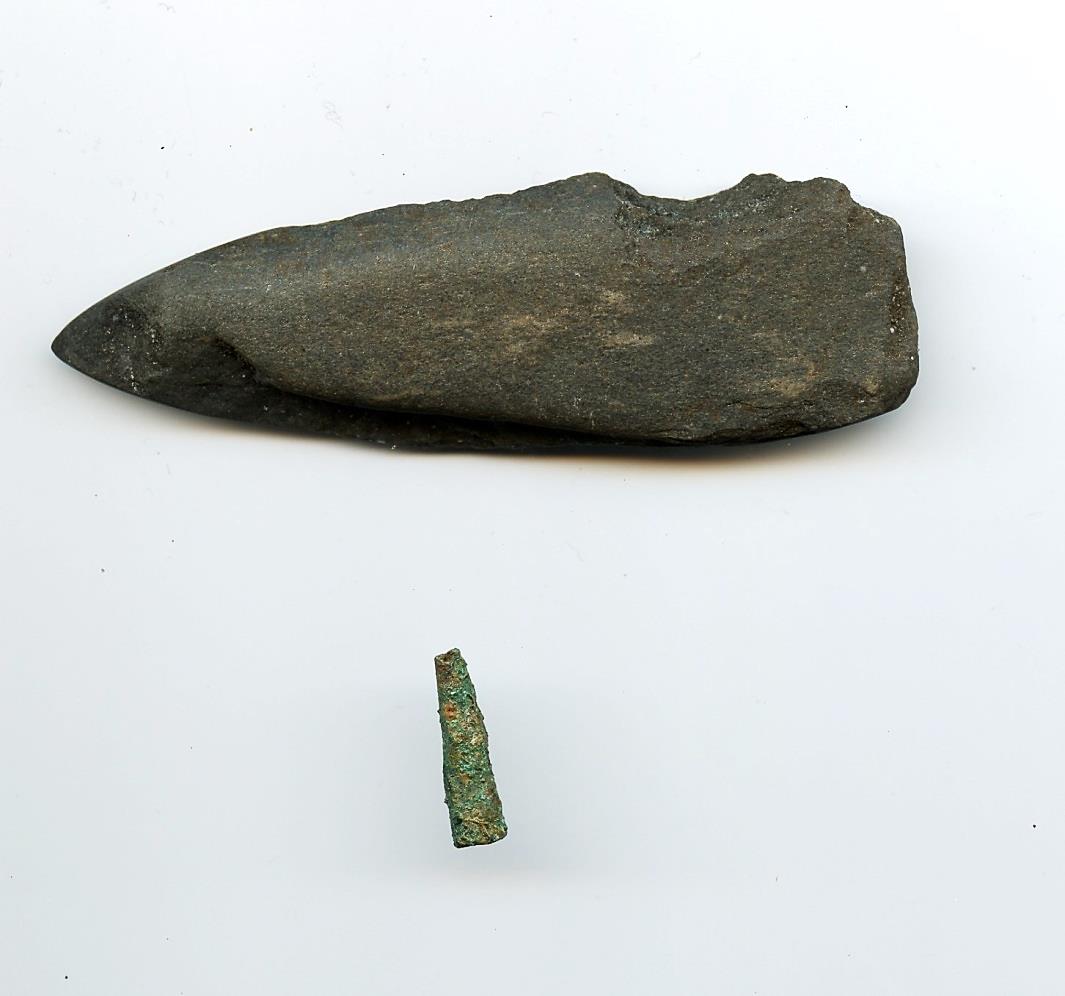 Decorative “tinkler cone” of 
native copper found at the 
Old Town site in 2014
Copper bracelets and cones (DeLaguna et al. 1964)
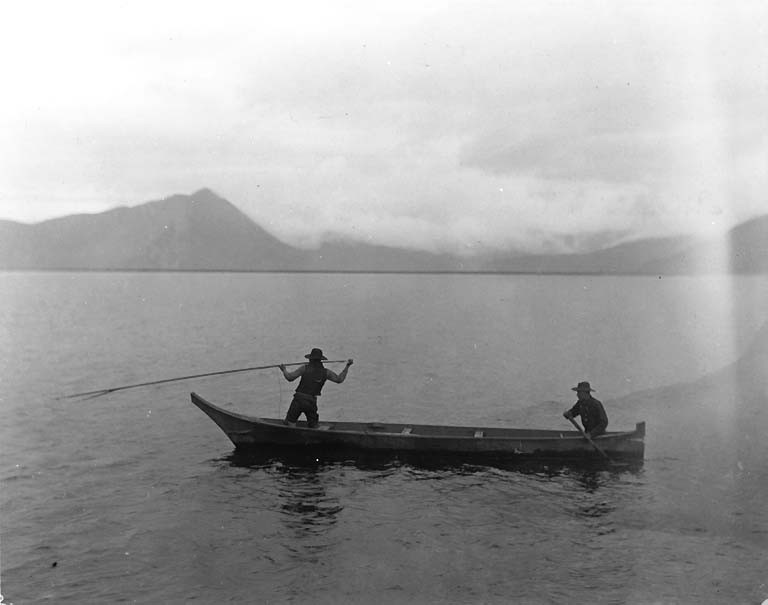 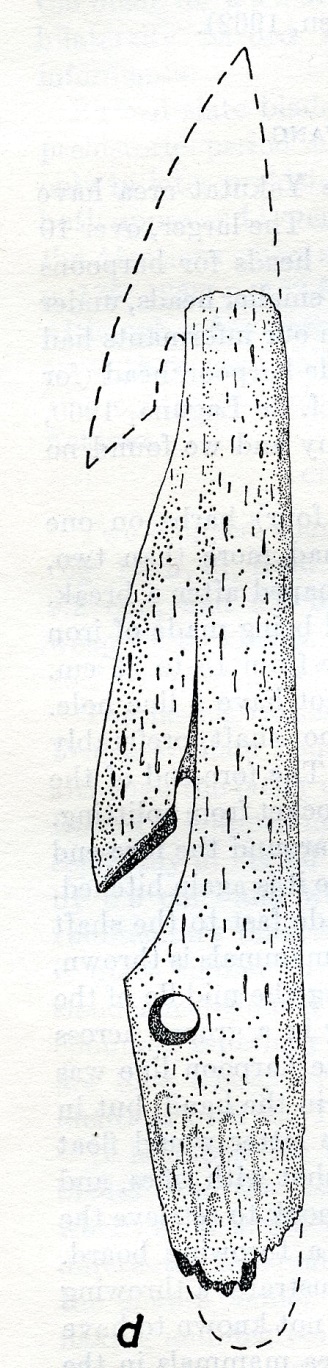 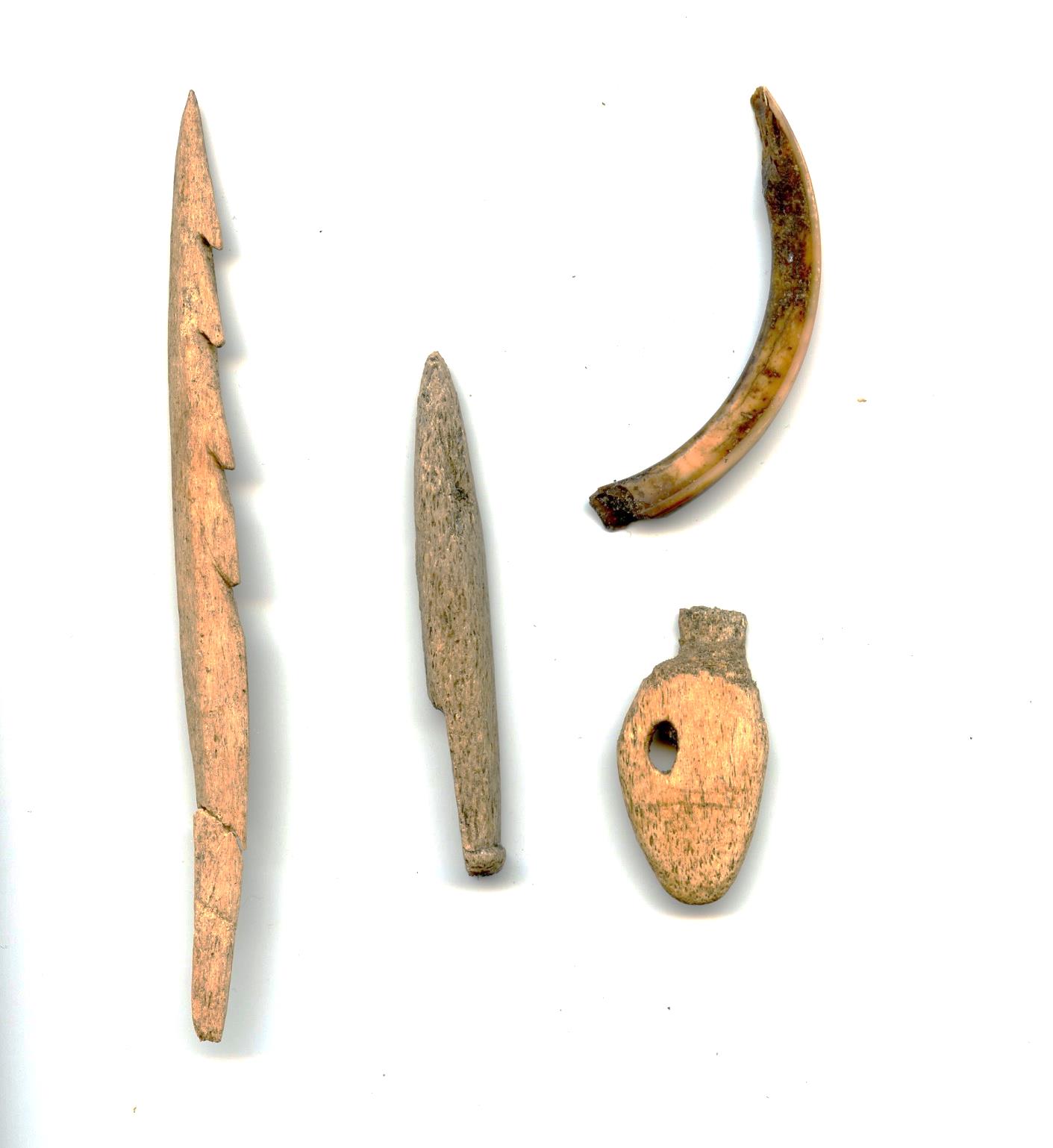 Seal harpooner at Yakutat, 1898-99
University of Washington Libraries Special Collections
Base of sealing harpoon 
Head, Old Town site, 2014
Sealing harpoon head from Old Town (De Laguna et al. 1964)
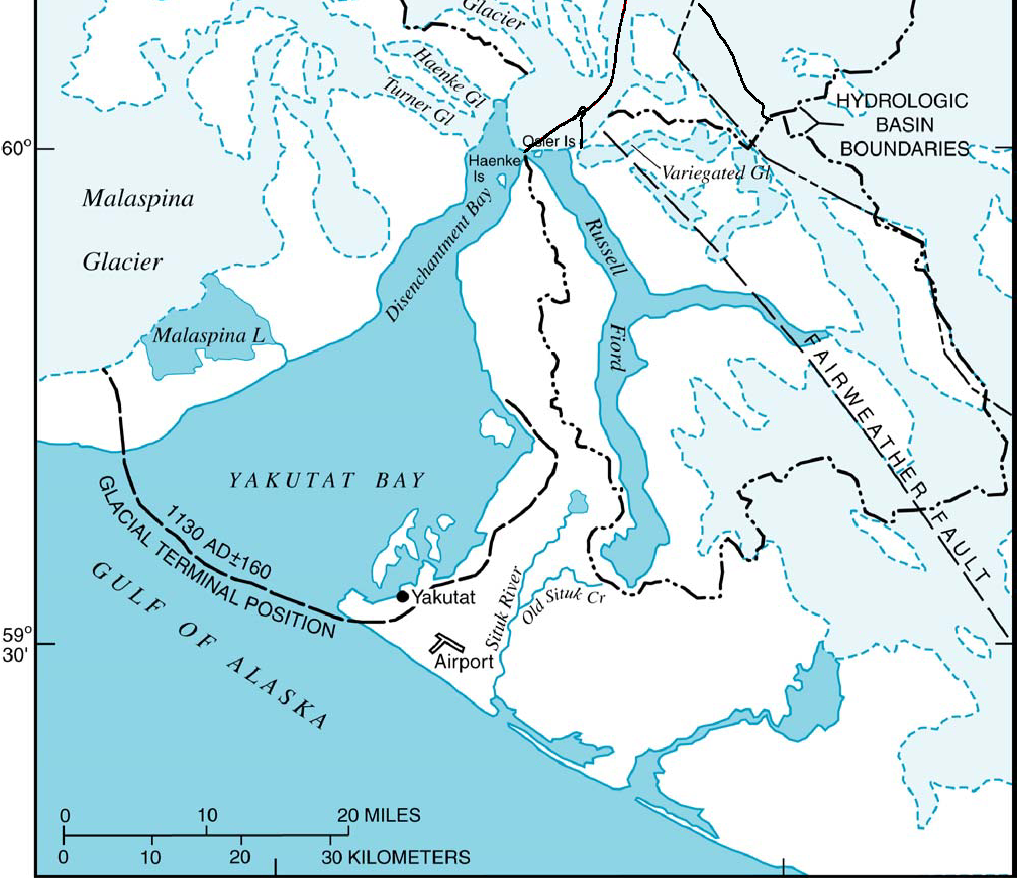 Present
glacier
1890s AD
Qek’otliya
1791 AD
1400 AD
1410 AD
1550 AD
1275 AD
~1300 AD
~1130 AD
1218 AD
784 AD
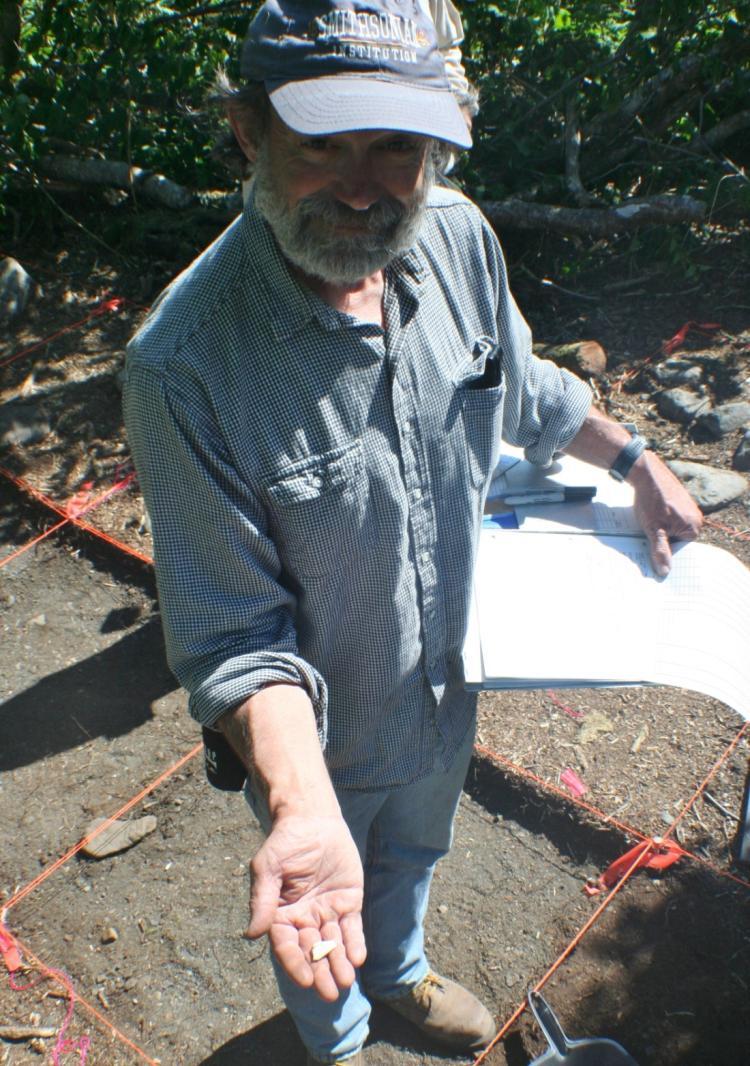 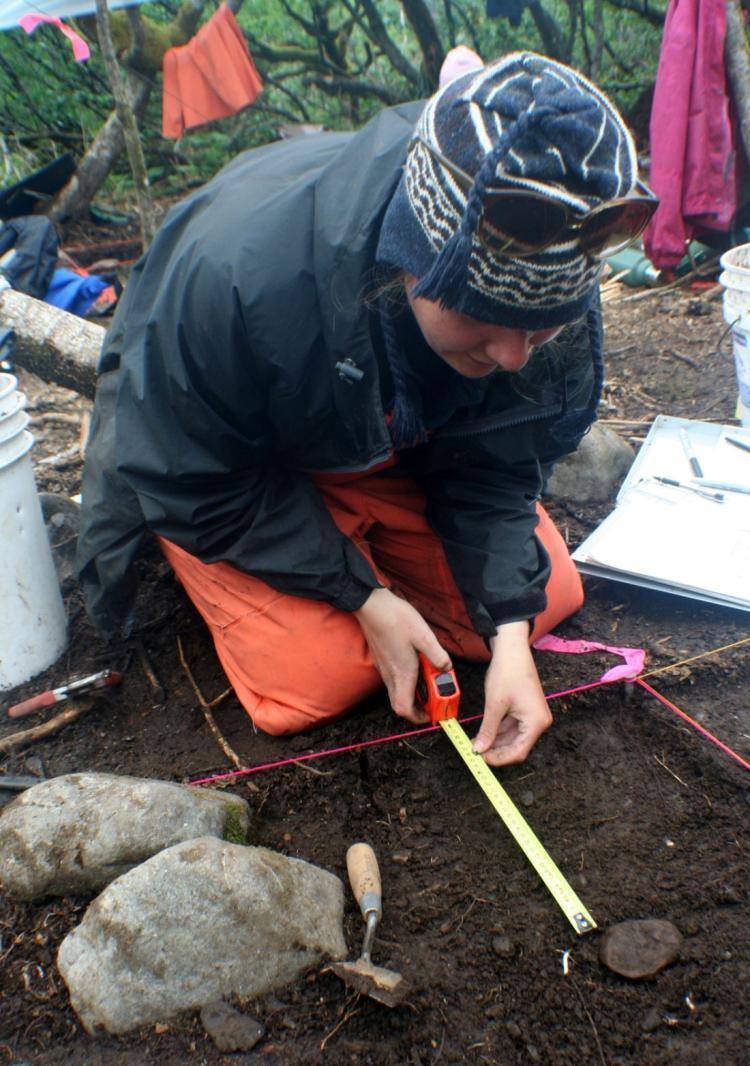 2013 field season
Excavations at Qek’otliya, an 1880s Tlingit seal hunting camp, 2013
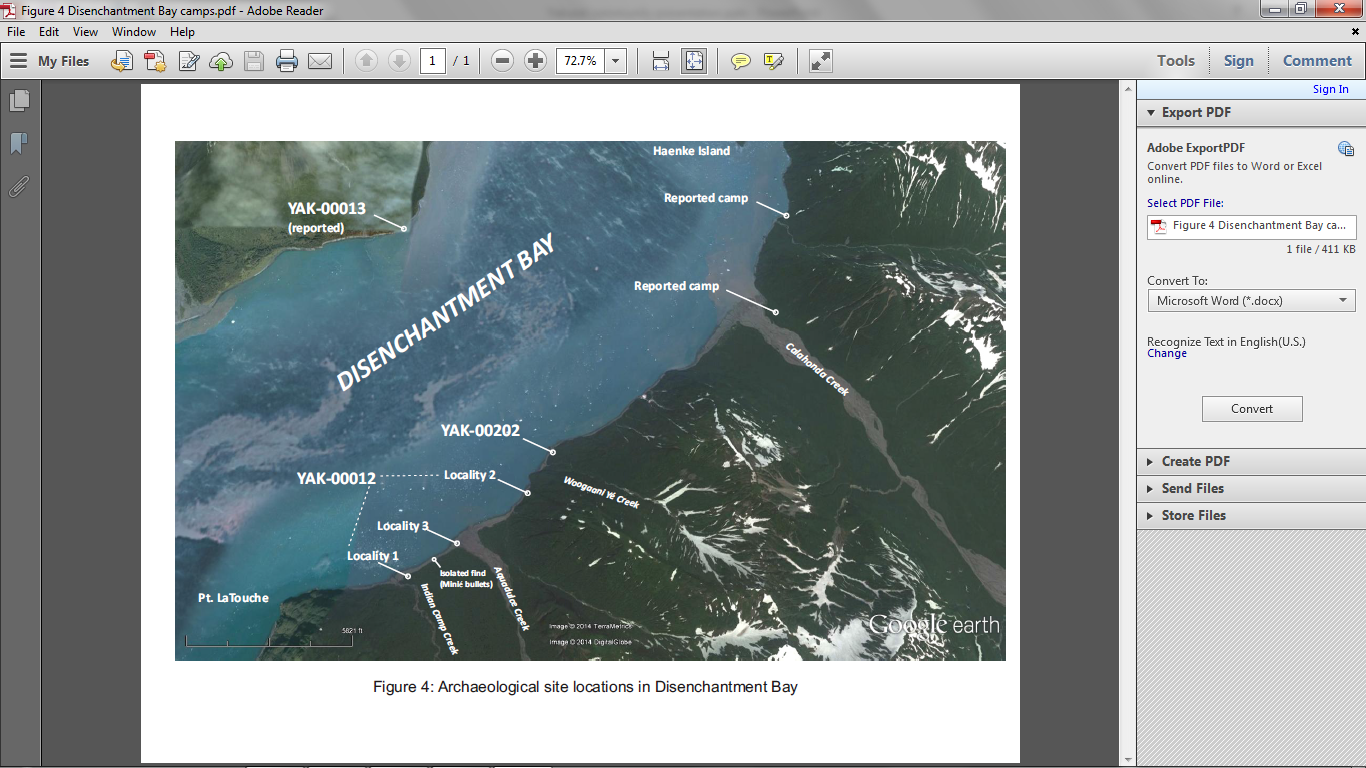 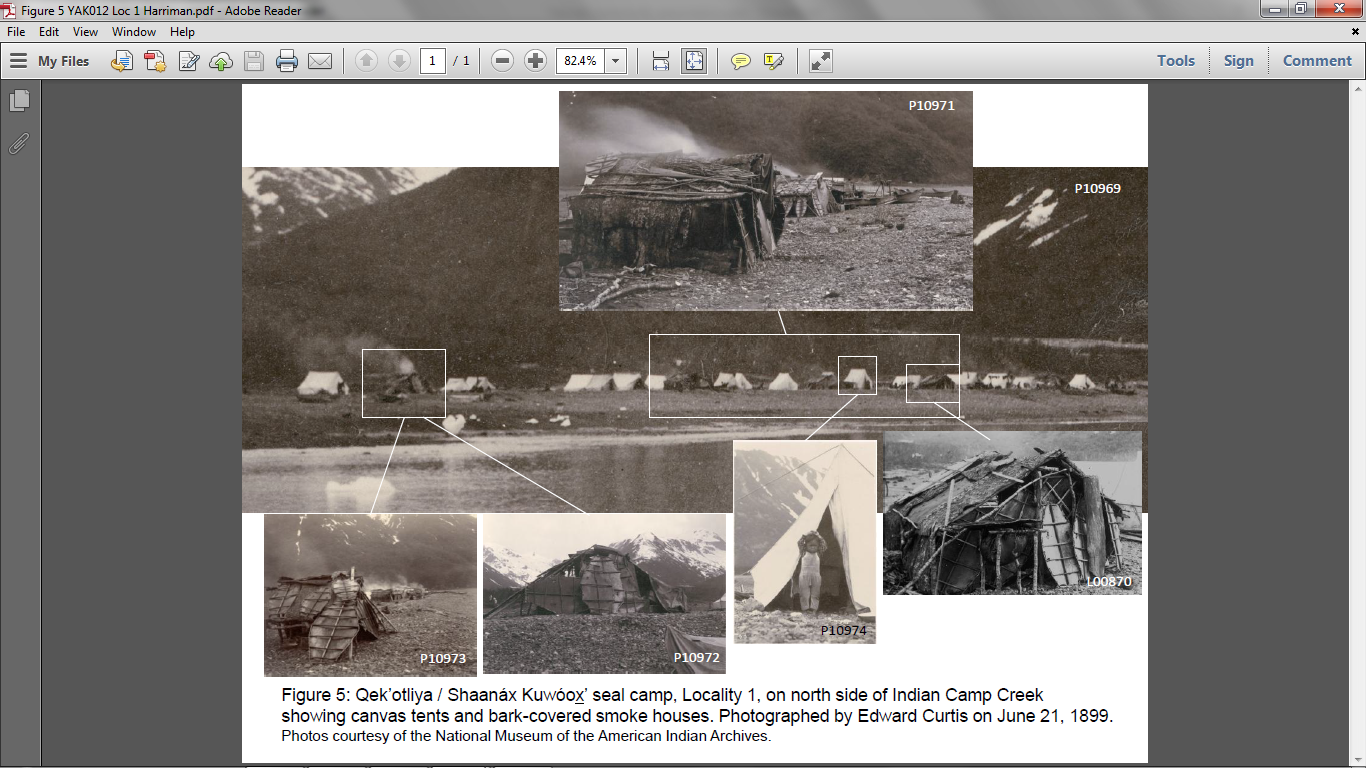 Qek’otliya /Shaanáx Kuwóox’ sealing camp, Locality 1 on north side of Indian Camp Creek
Showing canvas tents and bark-covered smoke houses. Photographed on June 21, 1899.
Photos courtesy of the National Museum of the American Indian Archives.
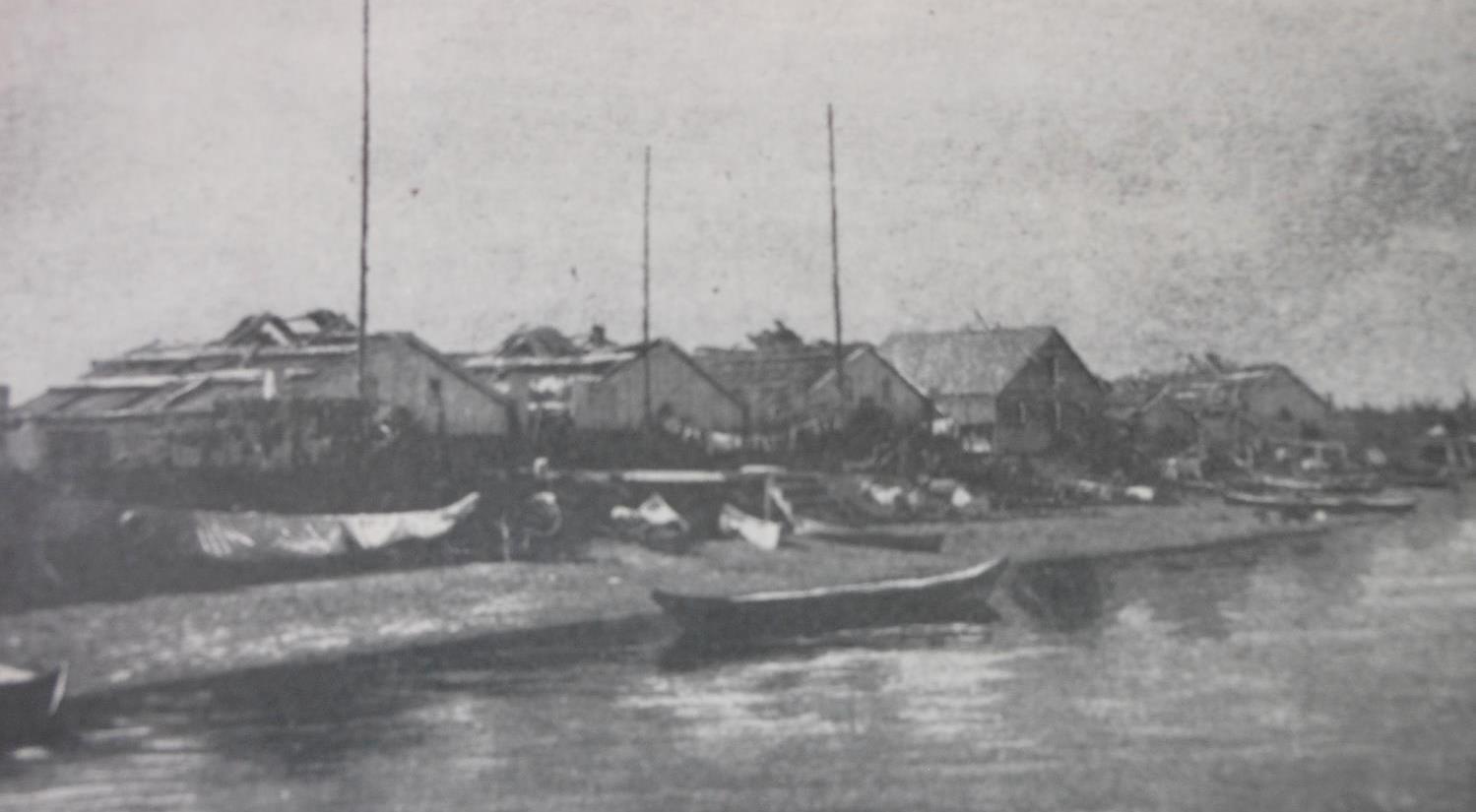 Was the arrangement of lineage houses in the old Khantaak village (Shark House, Brown Bear House, Drum House, Moon House, Fort House, Wolf Den House) reproduced at the main Yakutat sealing camp?

Image of old Khantaak village (Sheppard, 1889)
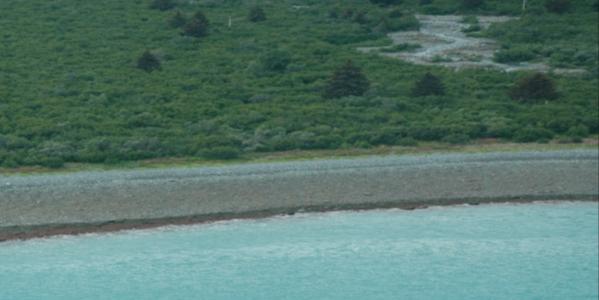 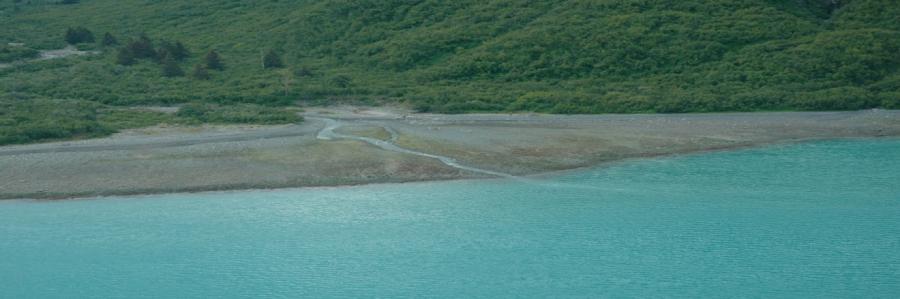 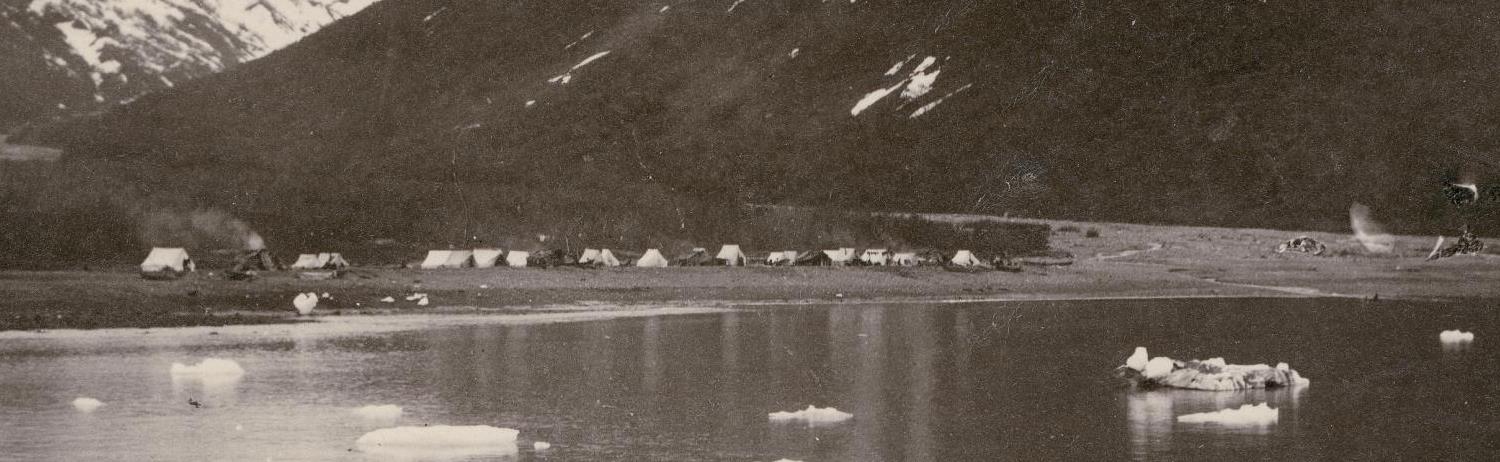 Qek’otliya /Shaanáx Kuwóox’ sealing camp in June, 1899
YAK-00012 archaeological site
The location today, with surviving portion of camp indicated
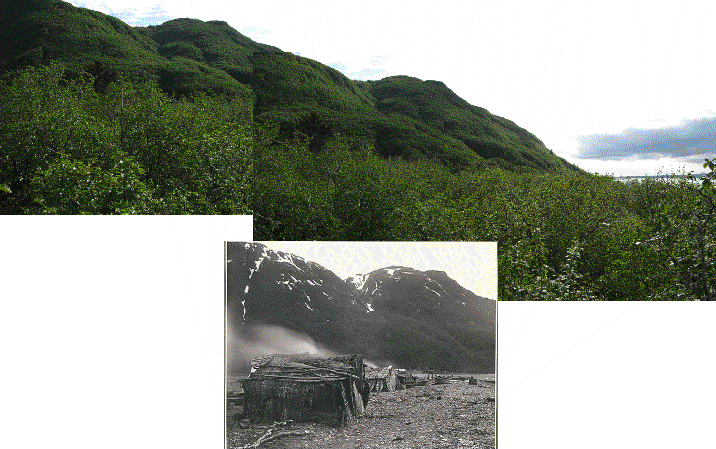 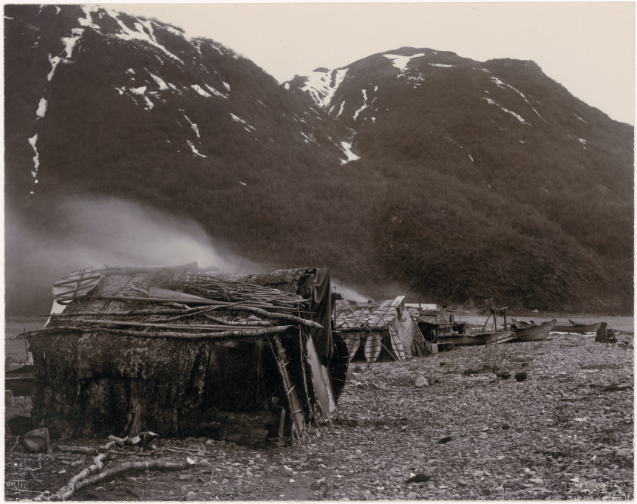 Location of June 1899 camp, photos aligned with reference to ridge
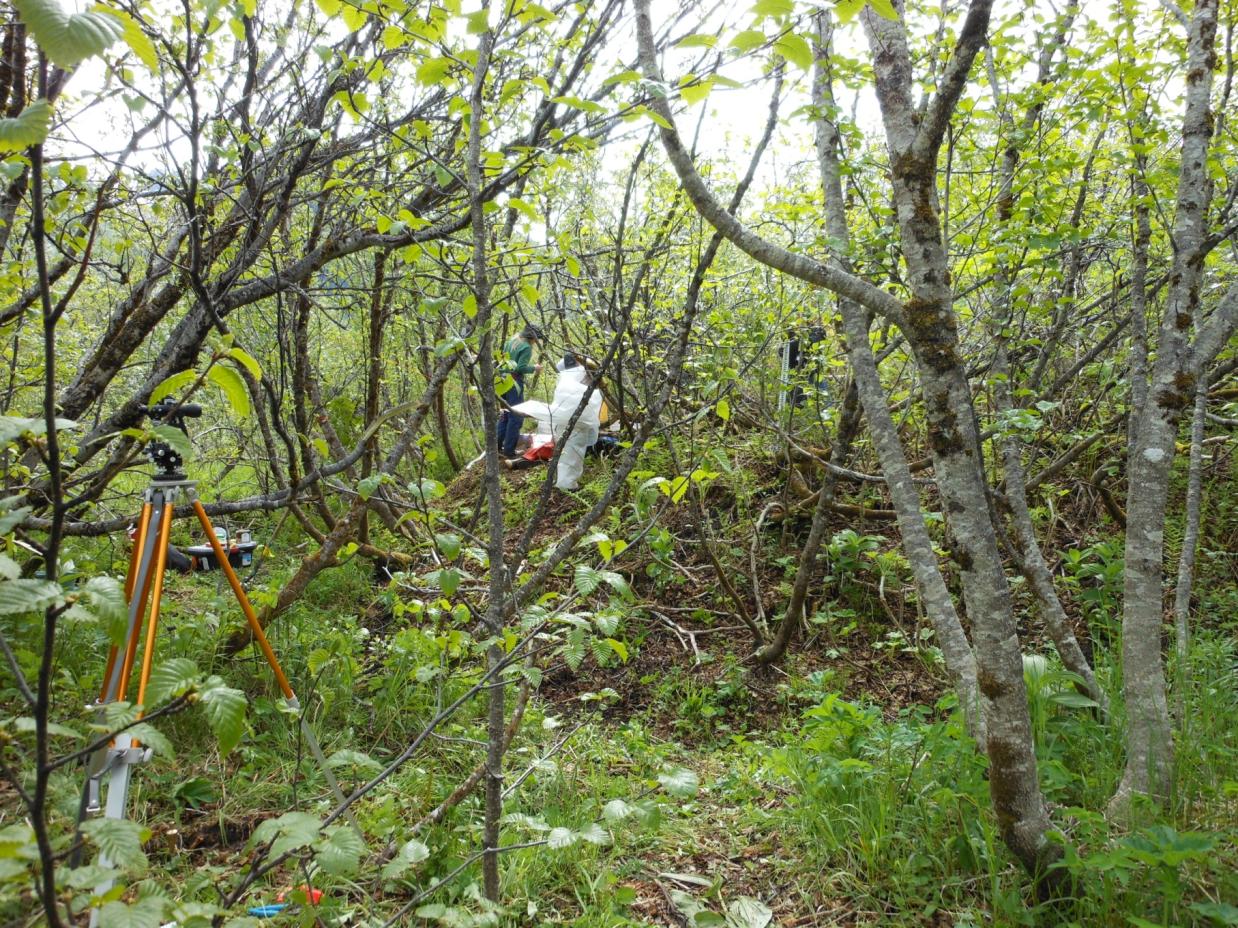 Erosion 
channel
Remains of camp
Old beach, 
uplifted in 1899
Qek’otliya seal camp today, on uplifted terrace
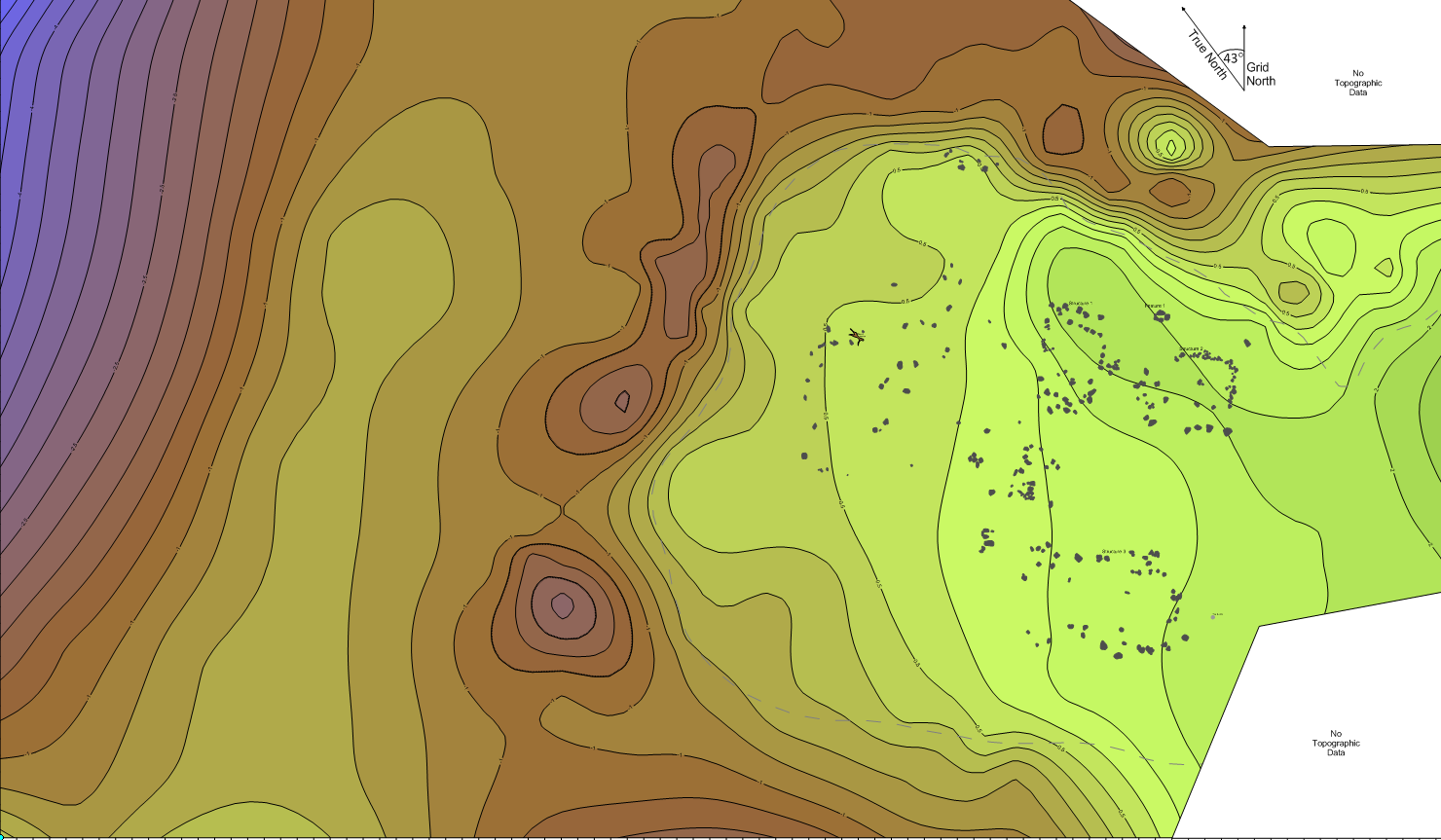 Beach
Beach berm
Stream channel
Uplifted
 terrace
Contour map of YAK-00012  archaeological site
(Qek’otliya /Shaanáx Kuwóox’ sealing camp)
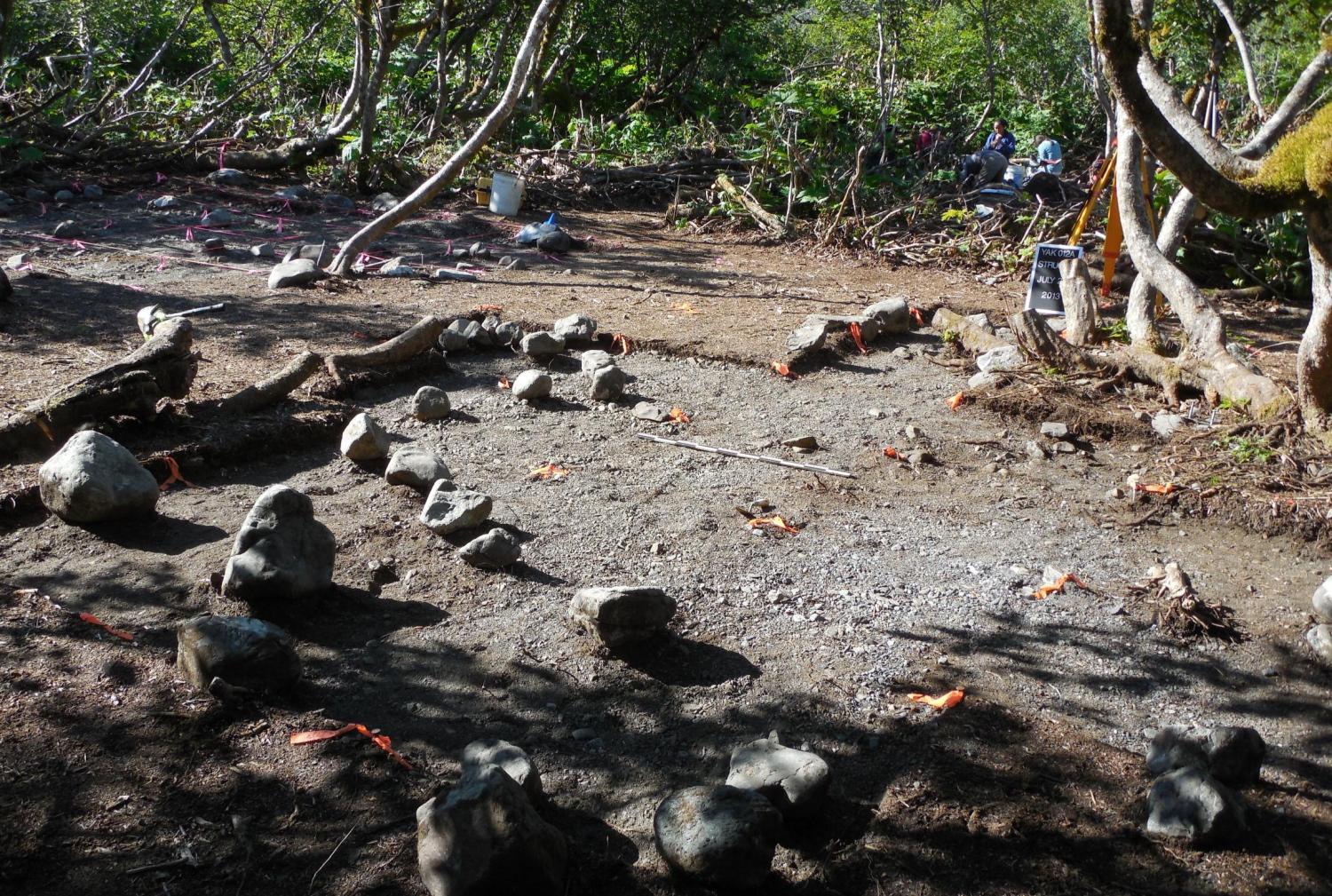 Structure 1 rock outline after excavation; rocks used to hold
down the edges of the tent and to secure the guy lines.
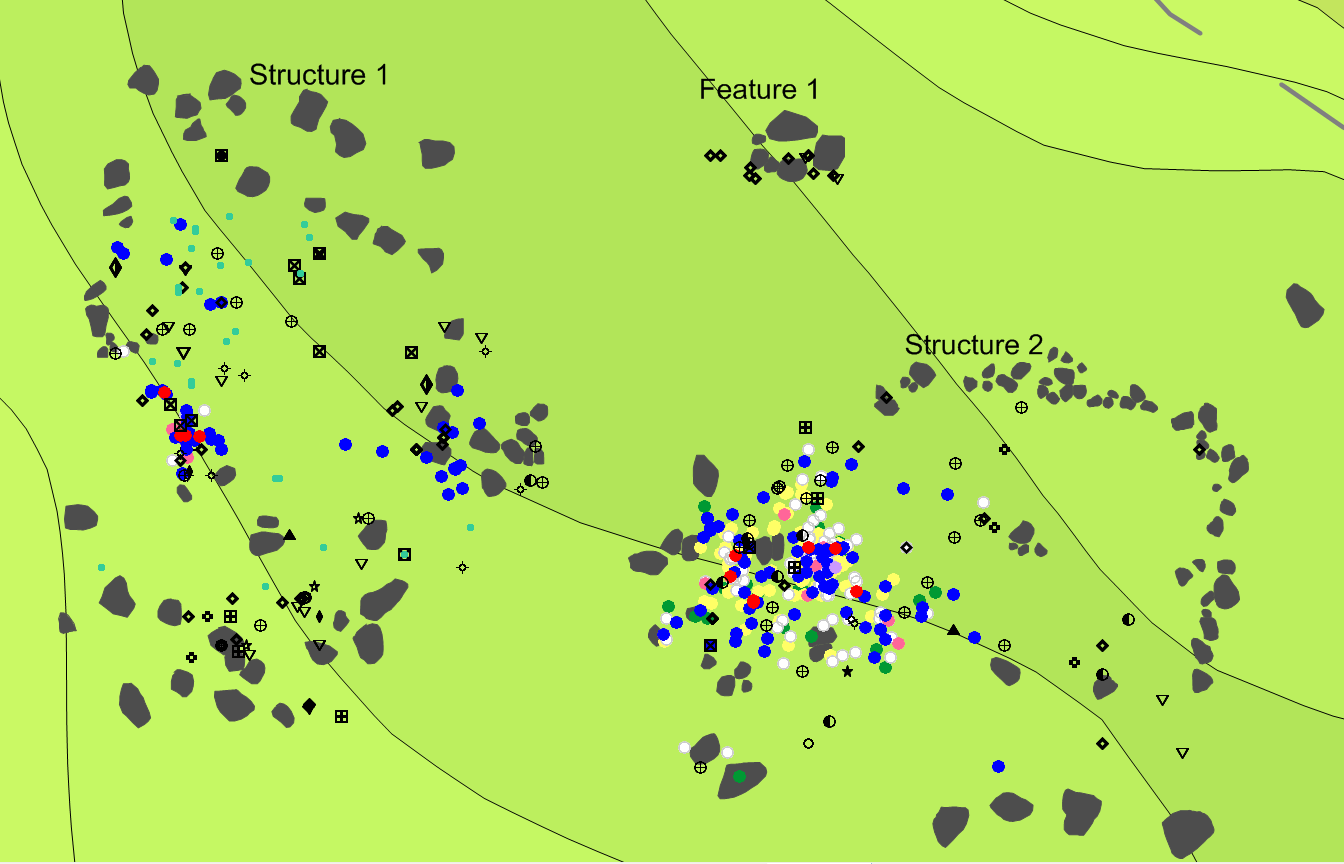 Artifact scatters inside Structures 1 and 2, both completely excavated
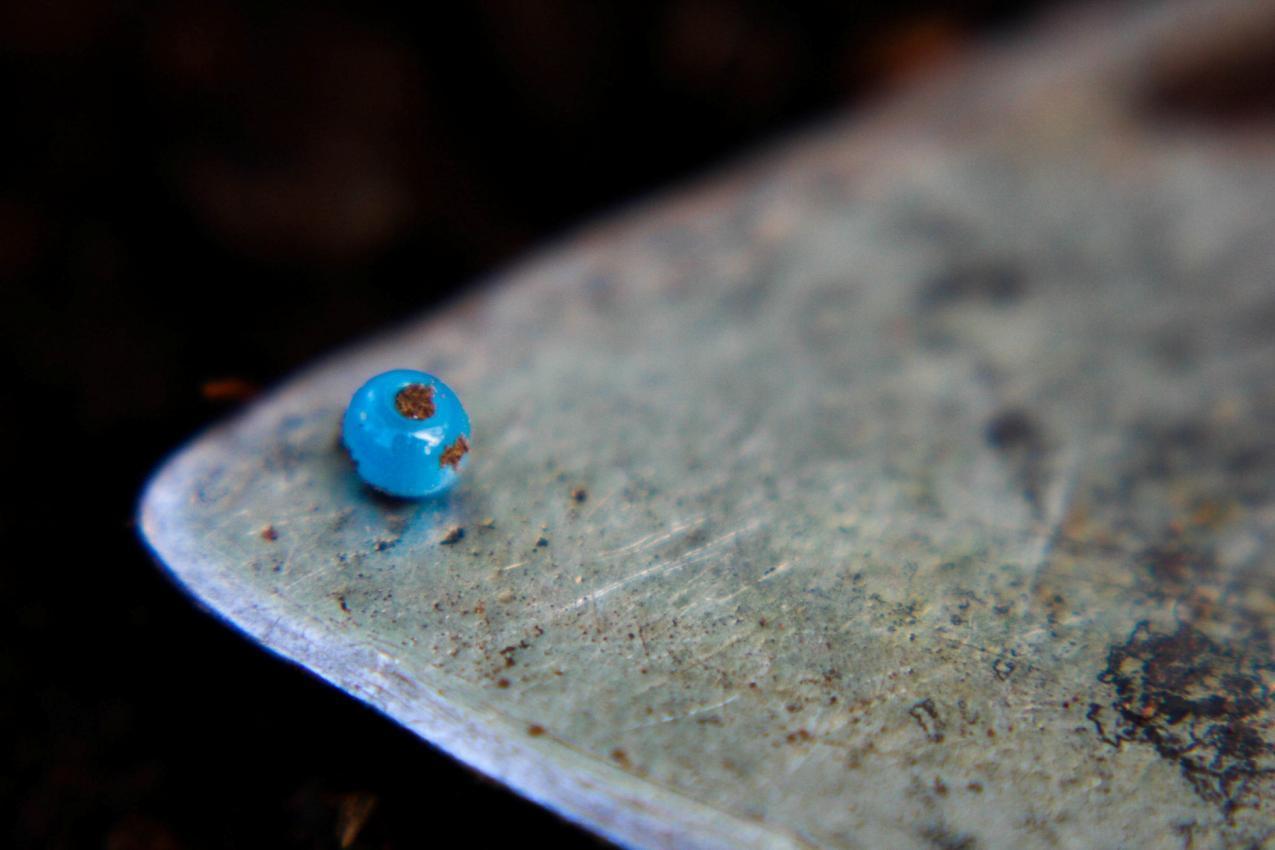 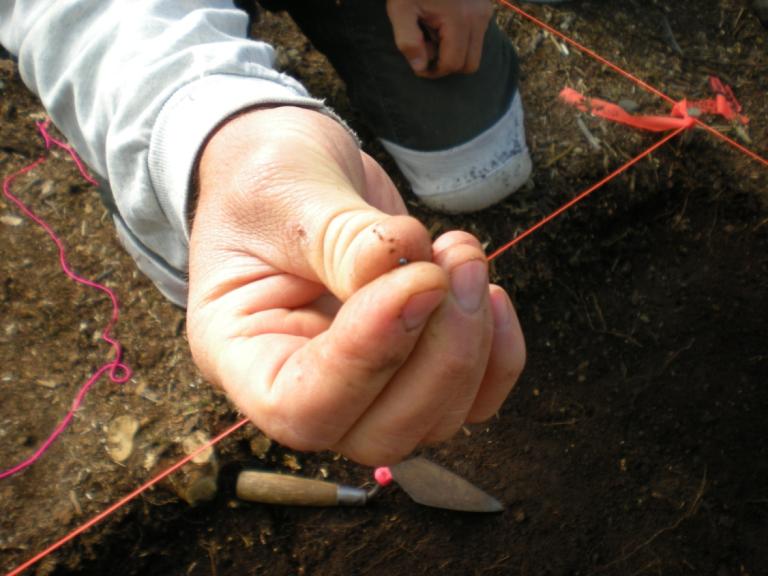 Blue glass seed bead from Structure 1, YAK-00012 site
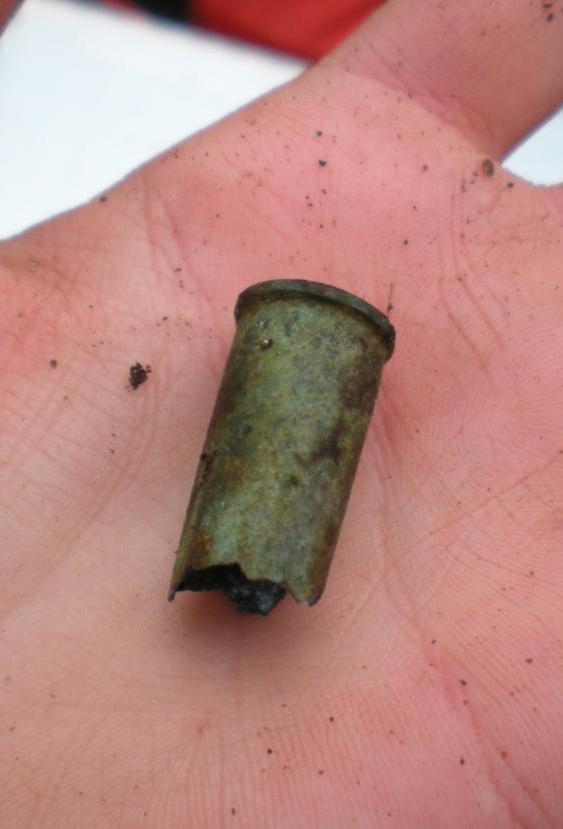 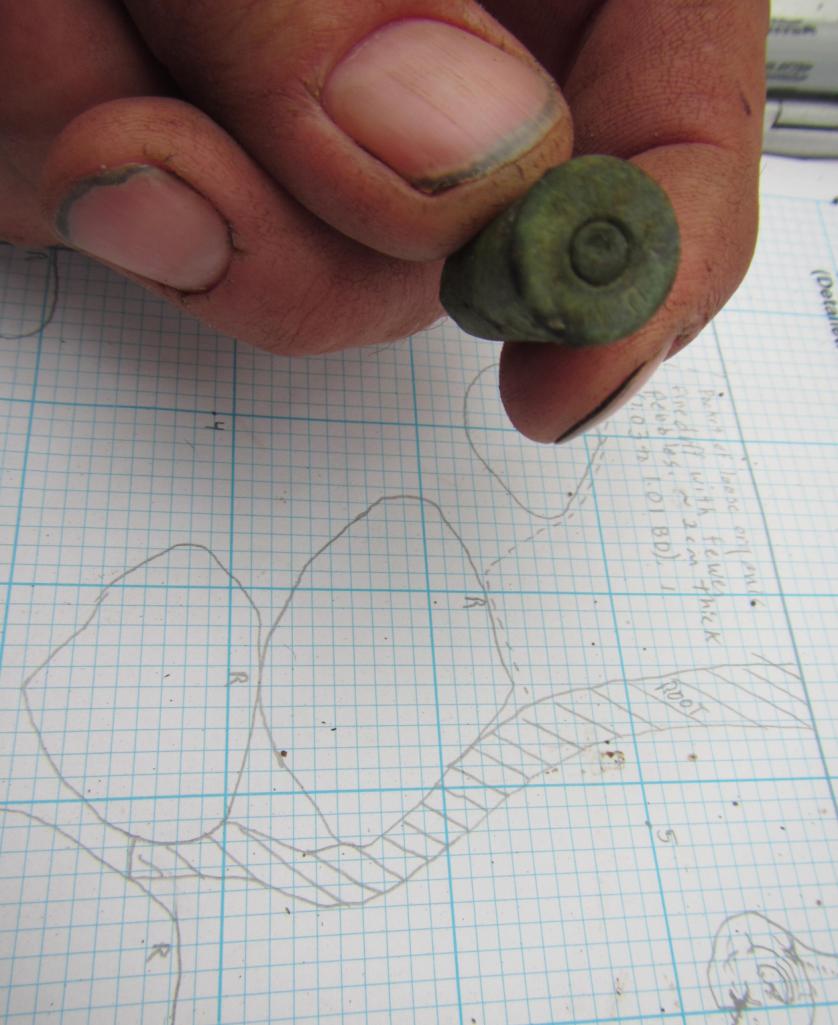 Henry .44 rifle center-fire rifle cartridge (1870s)
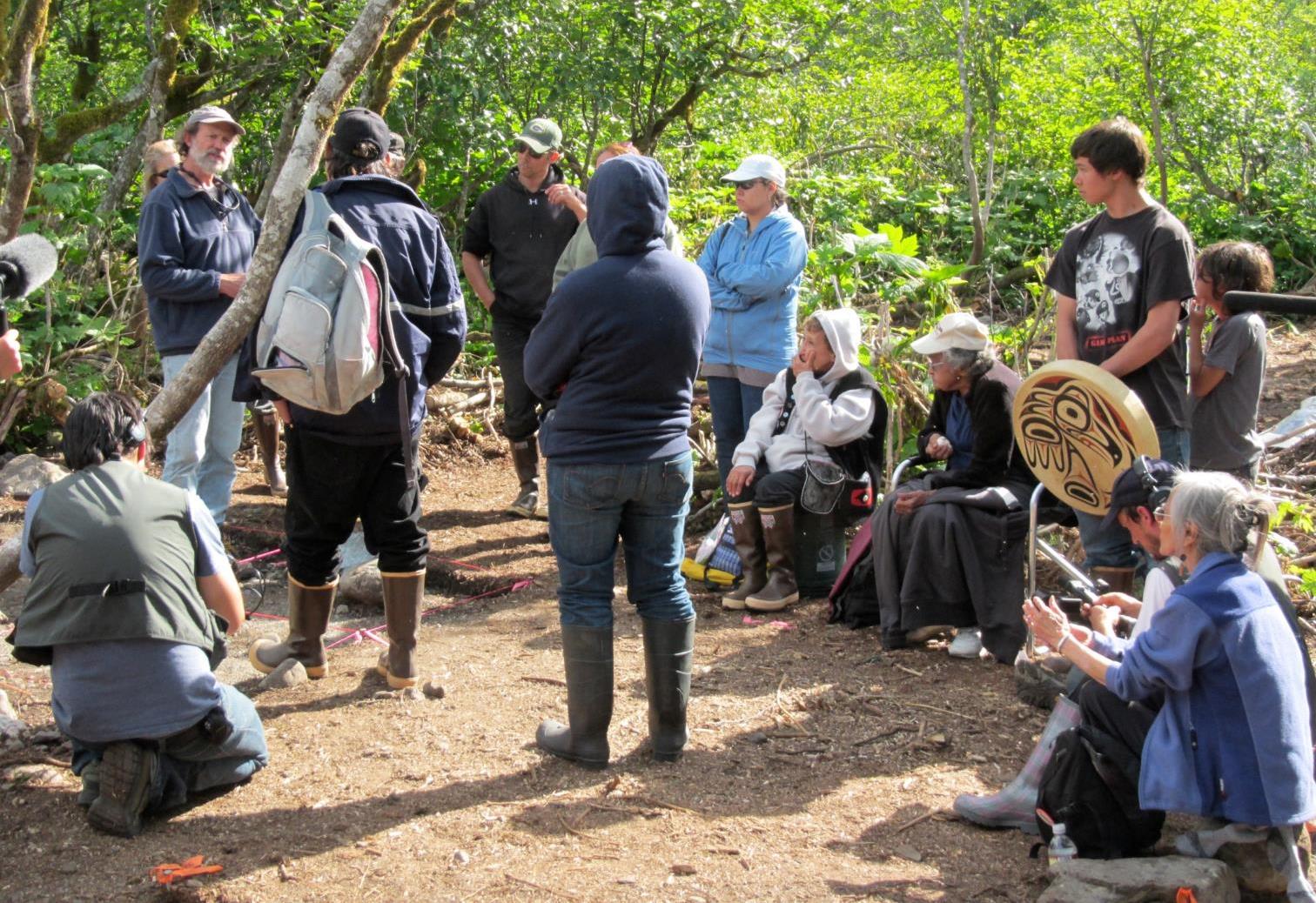 Community visit to the Qek’otliya /Shaanáx Kuwóox’ sealing camp site, 2013
Gunalchéesh

Tlingit Traditional Scholars
Yakutat Tlingit Tribe
Yak-Tat Kwaan, Inc.
Smithsonian Institution
University of Alaska
U. S Forest Service
National Park Service
Sealaska Heritage Institute
National Park Foundation
National Science Foundation
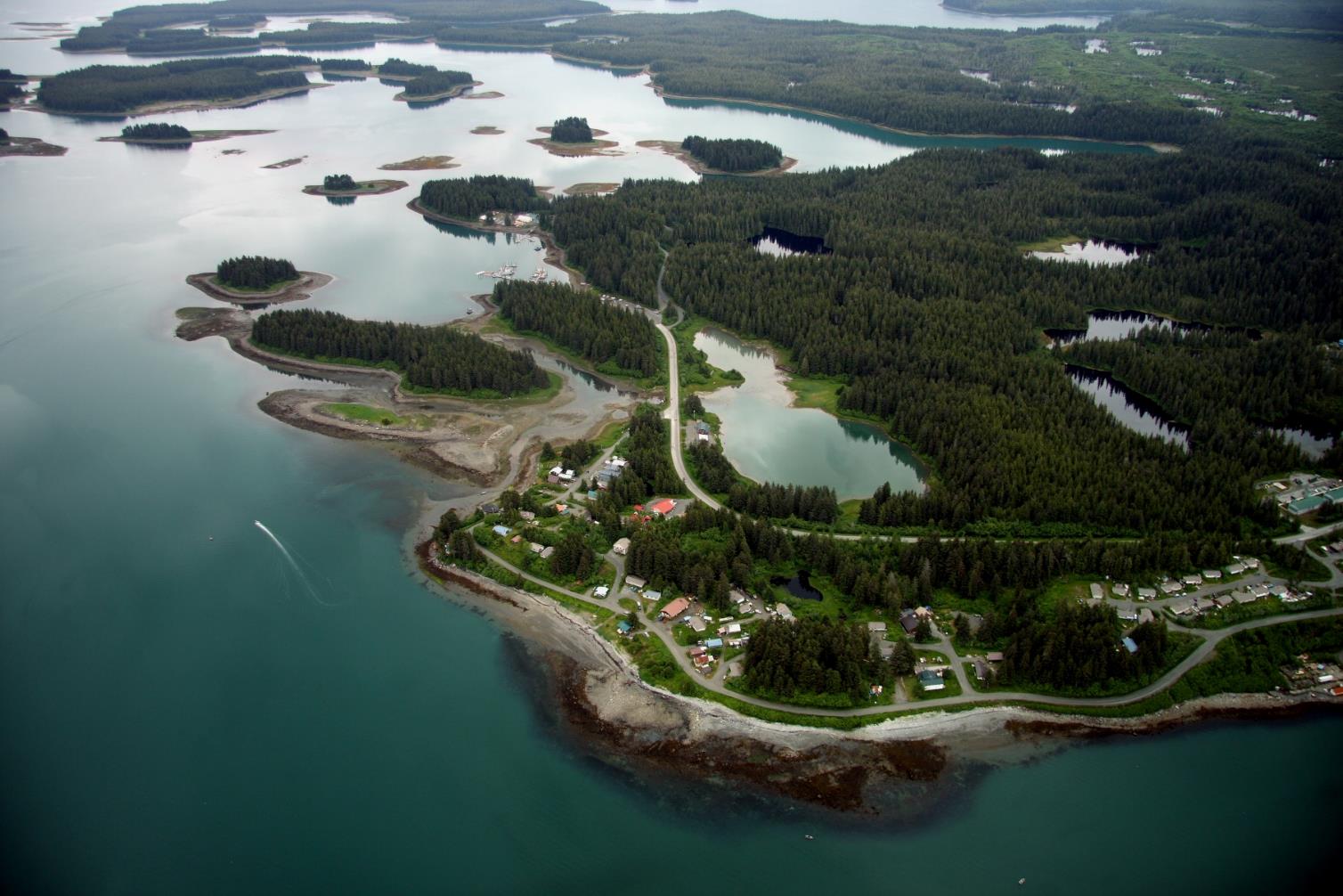 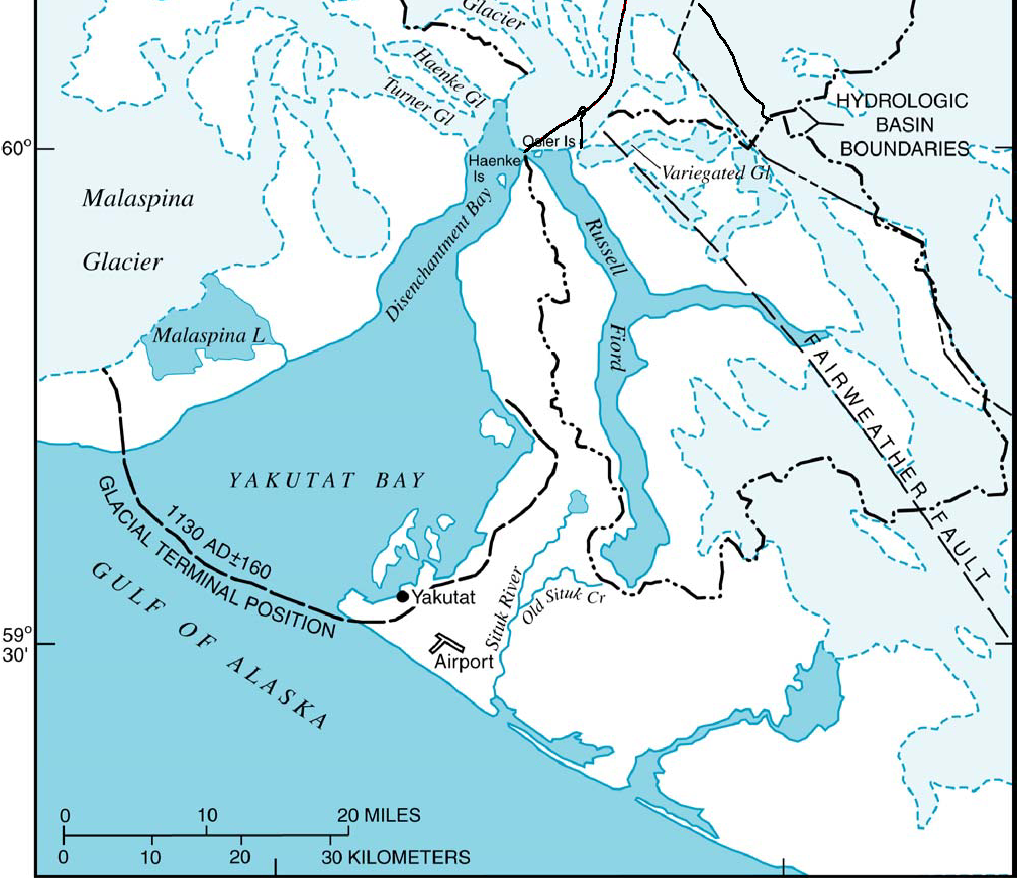 Present
glacier
1890s AD
1791 AD
1400 AD
1410 AD
1275 AD
1550 AD
~1300 AD
~1130 AD
1218 AD
784 AD
The Yakutat Sealing Camps Project:
900 Years of Hunting Tradition

Research Questions
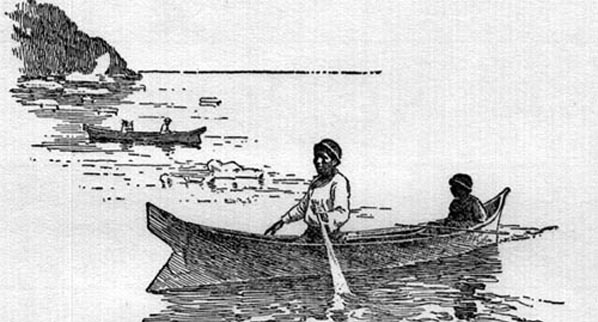 Changes in the glaciers and environment over time
Locations and dates of the old sealing camps
Indigenous names (toponyms) and their meanings
Oral traditions, cultural values, social practices, and beliefs
Seal hunting methods and techniques
Everyday life and community in the sealing camps
Long-term relationship between people and seals   in the Yakutat Bay ecosystem